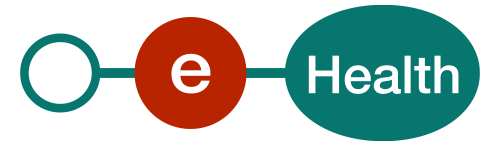 eGezondheid: stand van zaken,enkele lessen te trekken uit de COVID-19 crisisen toelichting contactopsporingsapp Coronalert
frank.robben@ehealth.fgov.be 

@FrRobben

https://www.ehealth.fgov.be
https://www.ksz.fgov.be
https://www.frankrobben.be
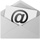 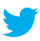 Een paar cijfers
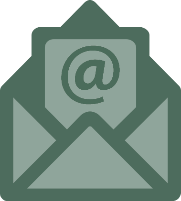 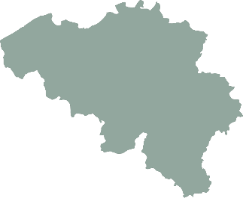 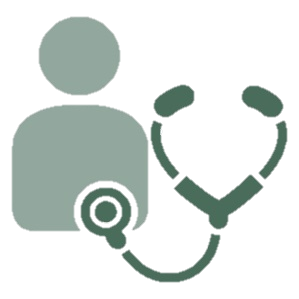 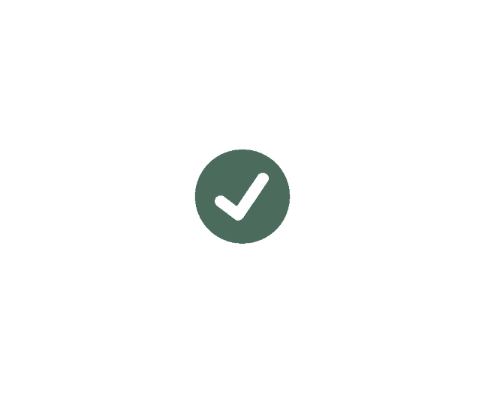 >82%
van de Belgische burgers hebben 
hun toestemming tot gegevensdeling verleend
+97%van de huisartsen gebruikt de 
online gezondheidstools
84 miljoen 
berichten/jaar
via de eHealthBox
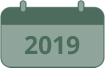 Elektronische voorschriften
15.000.000.000
elektronische transacties
17.000.000.000
verwacht voor 2020
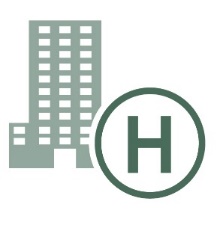 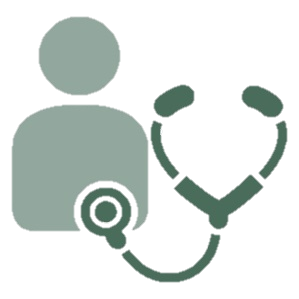 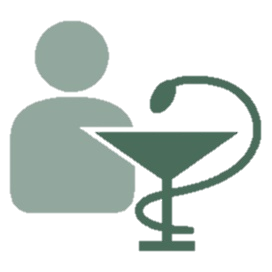 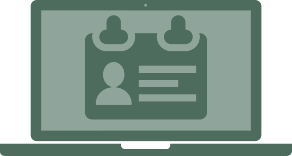 328 miljoen
elektronische documenten beschikbaar bij de ziekenhuizen en klinische laboratoria
29.019
4.800
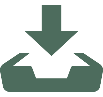 7,9 miljoen
Belgische patiënten beschikken over een elektronisch gezondheidsdossier in een gezondheidskluis
14 miljoen/maand
13/10/2020
- 2 -
Roadmap 3.0 - Clusters
13/10/2020
- 3 -
Roadmap 3.0 - 44 projecten
0 Fundamenten
1 Transversaal
2 Ondersteuning
2.1 Incentives
2.2 Gedragscode & richtlijnen over delen van persoonlijke gezondheidsgegevens
1.1 Communicatie
1.2 Programma-monitoring
0.1 Gegevensdelingsakkoord
0.2 Toegangsmatrix, therapeutische, zorg- en andere relaties
0.3 Basisdienst gebruikers- en toegangsbeheer
0.4 Regels voor ‘kluizen van eGezondheid’ 
0.5 Informatiestandaarden
0.6 Terminologie
0.7 Cobrha Next Generation&UPPAD
0.8 Strategisch onderzoek over samenwerkingsmodel met software-leveranciers
3 Operational excellence
4 Zorgverstrekkers en zorginstellingen
5 Patient als co-piloot
4.1 Multidisciplinaire informatie-uitwisseling
4.2 Multidisciplinaire functionaliteiten
4.3 Elektronisch voorschrift
4.4 VIDIS – evolutie van elektronisch voorschrijven
4.5 Beslissingsondersteunend platform
4.6 BelRAI
4.7 Arbeidsongeschiktheid
4.8 MEDEX
4.9 EPD in alle instellingen
4.10 Publicatie van gestructureerde informatie
4.11 Registers
4.12 Communicatie over en planning van zorg
4.13 Connecting Europe Facilty Patient Summary
4.14 Modulatie van patiënttoegang door zorgaanbieders
3.1 Basisarchitectuur
3.2 SLA’s en service management
3.3 Business continuity
3.4 Documentatie, helpdesk & support
3.5 Testomgevingen, flows, processen, data
3.6 Kwaliteit van gezondheidssoftware
3.7 Opleiding en vorming
3.8 Administratieve werklastverlaging voor zorgverleners
5.1 Persoonlijk gezondheidsportaal
5.2 Digitaal Verwijsplatform
5.3 Orgadon
6 eGezondheid met ziekenfondsen
6.1 eAttest voor arts-specialist, tandarts, kine & logopedisten
6.2 eFac voor medische huizen, kine & logopedisten
6.3 Raadpleging lid-gegevens
6.4 Digitalisatie van revalidatie-overeenkomsten
6.5 Digitalisatie van Hoofdstuk IV-akkoorden
6.6 Abonnementen bij medische huizen
6.7 Digitalisatie van kine-akkoorden
13/10/2020
- 4 -
Cluster 0 – Begrippen uitklaren & afstemmen
geïnformeerde toestemming
bevestiging van de opt-in-logica
één enkele toestemming tot gegevensdeling in heel het land
geen granulariteit
authentieke bron bij het eHealth-platform
mogelijkheid tot gesynchroniseerde lokale kopieën 
mogelijkheid voor de patiënt om via zijn eBoxBurger te worden ingelicht over de wijziging van zijn toestemming door een derde
gaat in productie in oktober
voorbereiding van een communicatiecampagne door de FOD
Covid 19 > akkoord om de testresultaten op de portalen te publiceren zonder toestemming
de patiënt kan zijn resultaat asap raadplegen
13/10/2020
- 5 -
Cluster 0 – Data sharing consents
05/10/2020: 9.310.933 personen met geïnformeerde toestemming tot gegevensdeling
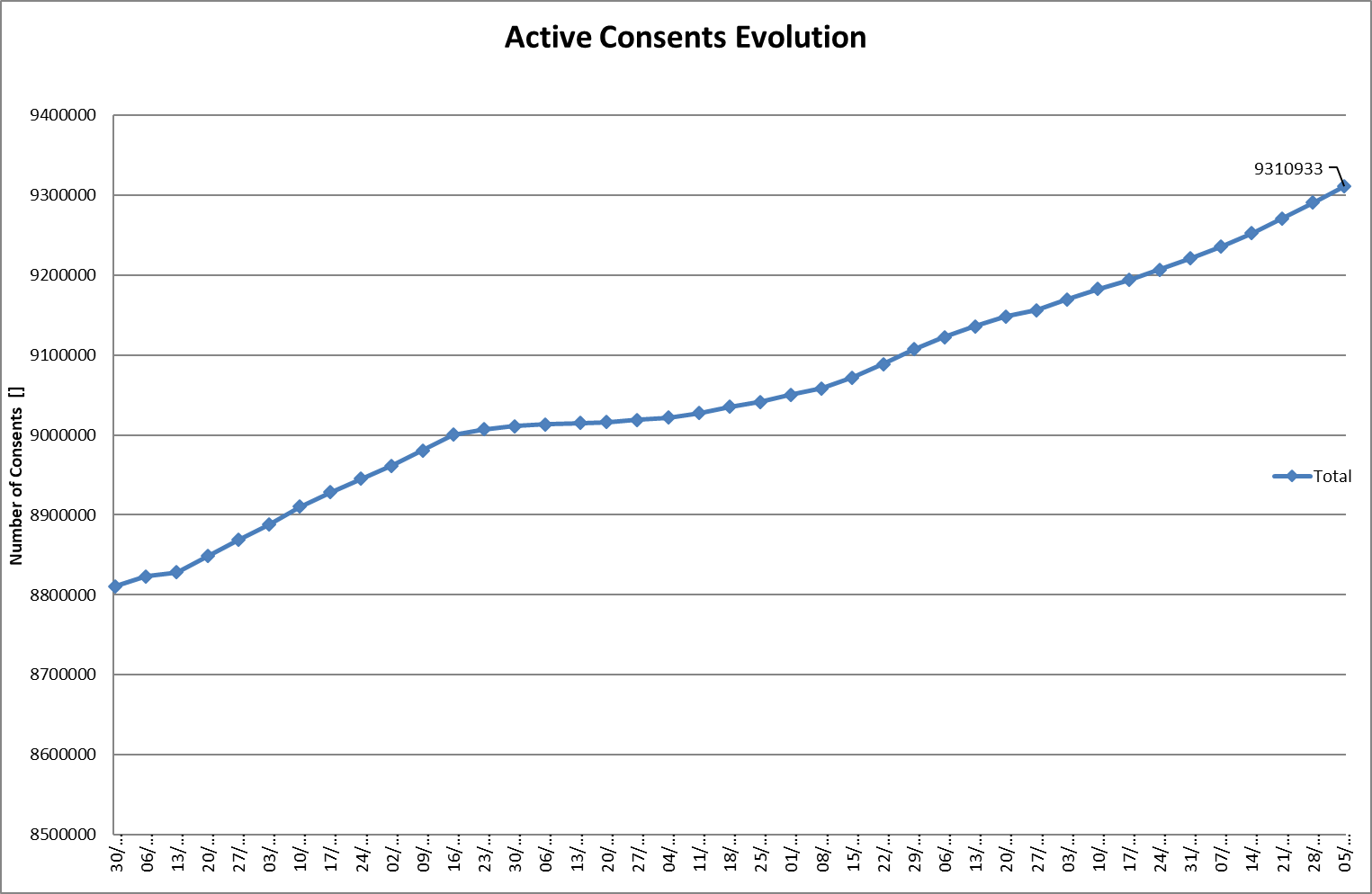 13/10/2020
- 6 -
Cluster 0 – Begrippen uitklaren & afstemmen
therapeutische relaties, zorgrelaties en uitsluitingen
authentieke bron voor de uitsluitingen: eHealth-platform
mogelijkheid tot gesynchroniseerde lokale kopieën 
betere onderlinge afstemming van onderscheiden portalen en personal health viewer (PHV)
in uitvoering
mandaten en relaties ouders-kinderen
noodzaak tot betere onderlinge afstemming van het beheer van de mandaten tussen de verschillende hubs/kluizen
analyse as-is en voorstellen to-be in uitvoering
toegangsmatrix
ontwerp van ‘dynamische toegangsmatrix’ > de patiënt kan toegang tot gegevens toestaan aan bijkomende categorieën van zorgverleners 
in uitvoering
13/10/2020
- 7 -
Cluster 0 - Zorgrelaties
2019
gebruik van bestaande authentieke bronnen inzake zorgrelaties
instelling residuaire gegevensbank van zorgrelaties bij het eHealth-platform voor zorgrelaties met instellingen of personen waarvoor geen authentieke bron bestaat, voor zover uit de zorgrelatie geen  gezondheidsinformatie kan worden afgeleid
eerste toepassing: zorgrelaties ikv BelRAI-project in Vlaanderen
2020 - 2021
ontwikkeling van diensten rond residuaire gegevensbank van zorgrelaties die nuttig zijn voor het project BelRAI Vlaanderen en andere 
mogelijke uitbreiding van de residuaire gegevensbank tot
andere toepassingen
mits vercijfering, zorgrelaties waaruit wel gezondheidsinformatie kan worden afgeleid
13/10/2020
- 8 -
Cluster 0 – Circles of trust
circles of trust (CoT)
definieert op objectieve wijze 
wie welke controles uitvoert
hoe de fundamentele principes van de informatieveiligheid en van privacybescherming moeten worden geïmplementeerd
welke controlemechanismen moeten worden uitgerold
reglement goedgekeurd 
door het Beheerscomité van het eHealth-platform op 10 september 2019 
door het Informatieveiligheidscomité op 1 oktober 2019
zie https://www.ehealth.fgov.be/ehealthplatform/nl/reglementen 
1e use case geïmplementeerd in het kader van Covid-19
laboratoria voor klinische biologie en ziekenhuizen moeten de verklaring op eer invullen om de raadpleging van het Rijksregister en de KSZ-registers en de aanmaak van een Bisnummer te kunnen delegeren aan administratief personeel
13/10/2020
- 9 -
Cluster 3 – Business continuity
optimale performantie en beschikbaarheid van de toepassingen bestemd voor de eindgebruikers
methode
SLA’s
mbt beschikbaarheid en performantie
moeilijkheid: end-to-end (prioritaire invoering in 2020)
single points of failures (SPOF) in alle omgevingen wegwerken (bv. derde datacenter voor het eHealth-platform)
end-to-end-toezicht
centraal dashboard & supervisie
incidentenbeheer
probleembeheer
capaciteitsplanning 
kalender van de releases & interventies toegankelijk voor het publiek
belang van volledigheid !
13/10/2020
- 10 -
Cluster 3 – Business continuity
www.status.ehealth.fgov.be
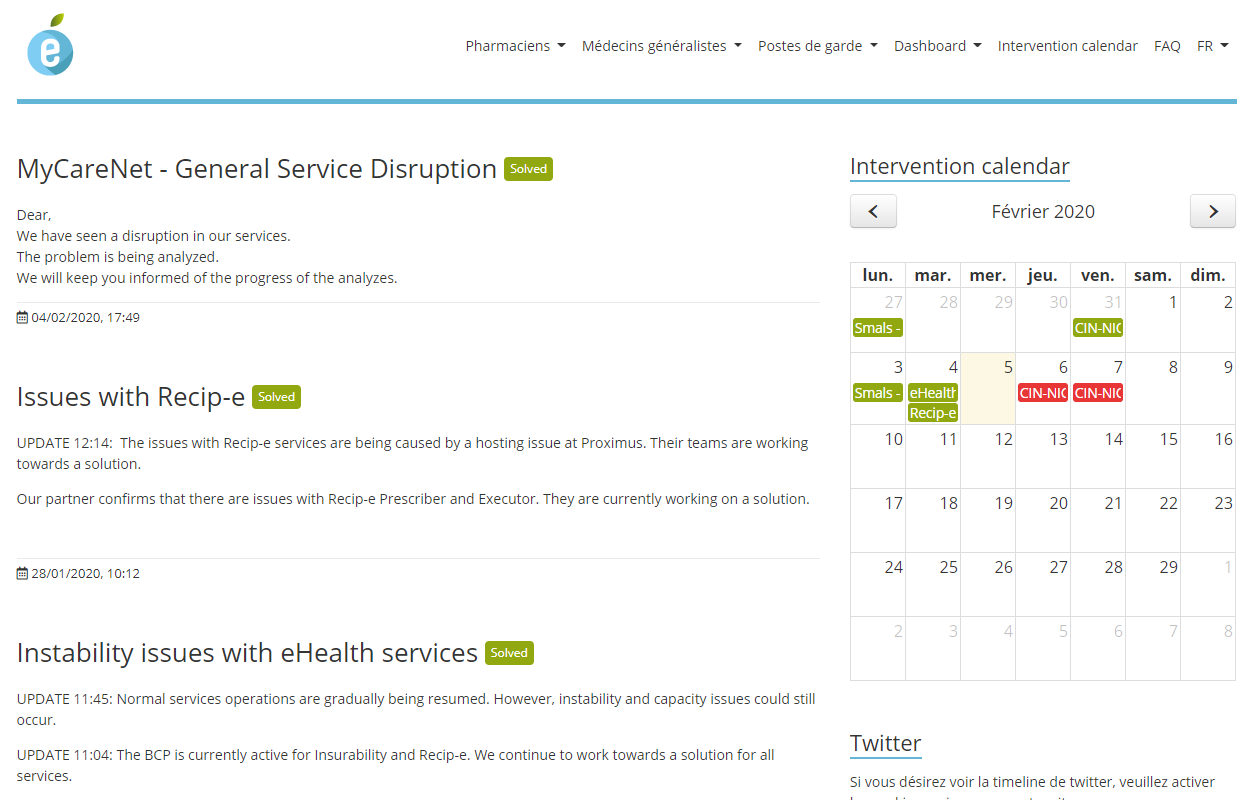 13/10/2020
- 11 -
Cluster 3 – Business continuity
2020
actualisering, tezamen met de actoren op het terrein (huisartsen, ziekenhuizen, apothekers en verpleegkundigen) van de lijst van de diensten die als kritiek worden beschouwd op het vlak van continuïteit van de zorg
toelichting op elke vergadering van het Beheerscomité van het eHealth-platform over de opvolging van de incidenten (met duur, hoofdoorzaak, impact, enz.) en de gerealiseerde, lopende of voorziene business continuity maatregelen
13/10/2020
- 12 -
Cluster 3 – CoBRHA+
2020-2021
voorstelling van het nieuwe datamodel begin 2020
het eHealth-platform levert ondersteuning (vraag- en antwoordsessies) aan alle authentieke bronnen die CoBRHA+ voeden
migratie naar nieuwe gegevensbank
iteratieve inproductiestelling 
raadplegingsinterface
historiek
notificaties van mutaties
…
13/10/2020
- 13 -
Cluster 3 – Registratie van softwarepakketten
2019
herziening van de criteria voor de huisartsengeneeskunde 
zowel functionele (basispakket) als modulaire registratie
herziening van de criteria voor de verpleegkundigen
publicatie op het eHealth-portaal van de nuttige technische documentatie voor de leveranciers om hun softwarepakketten te laten registreren
documentatie functionele criteria
documentatie modulaire criteria 
testscenario’s
ontwikkeling en publicatie op het eGezondheidsportaal van een opzoekingstool waarmee een geconsolideerd overzicht van de geregistreerde softwarepakketten kan worden verkregen, per soort zorgverlener
13/10/2020
- 14 -
Cluster 3 – Registratie van softwarepakketten
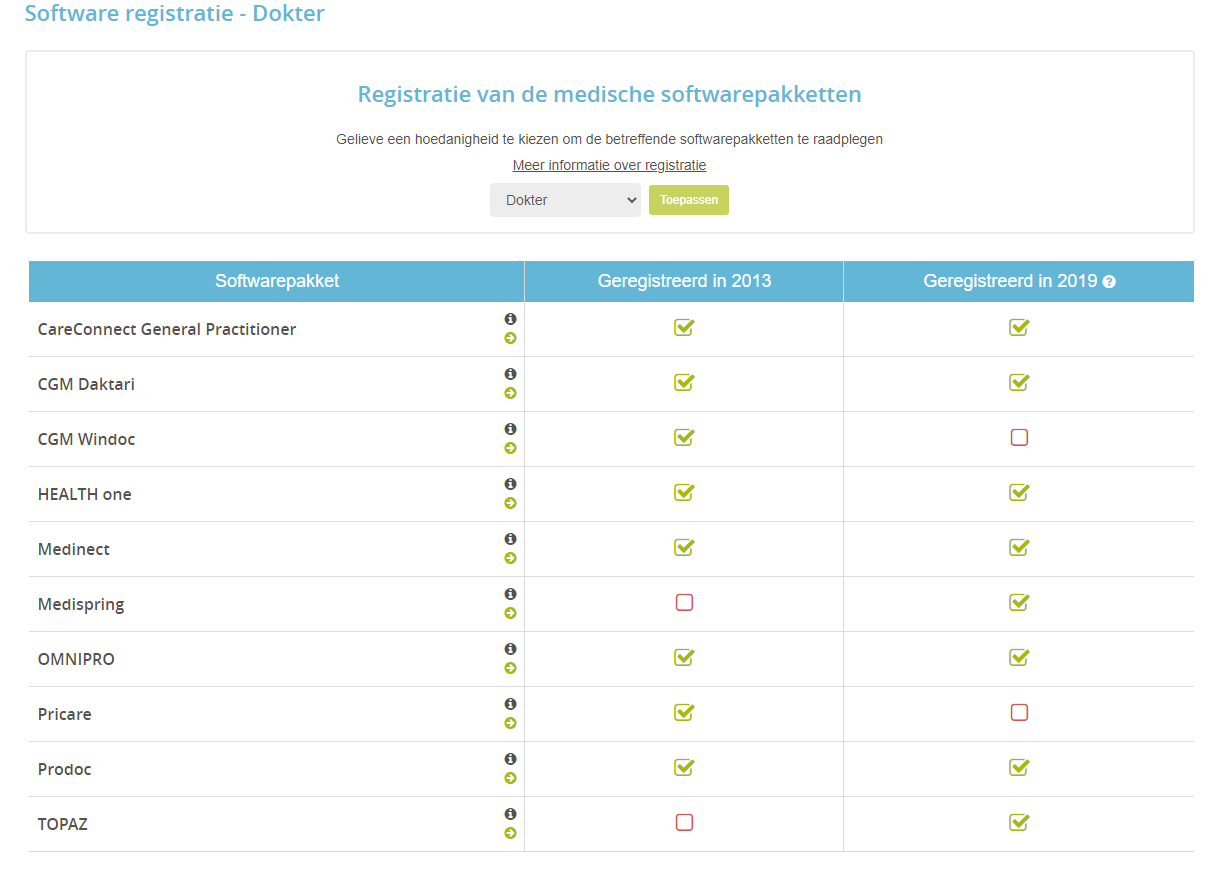 13/10/2020
- 15 -
Cluster 3 – Registratie van softwarepakketten
samenvattende fiche per softwareleverancier
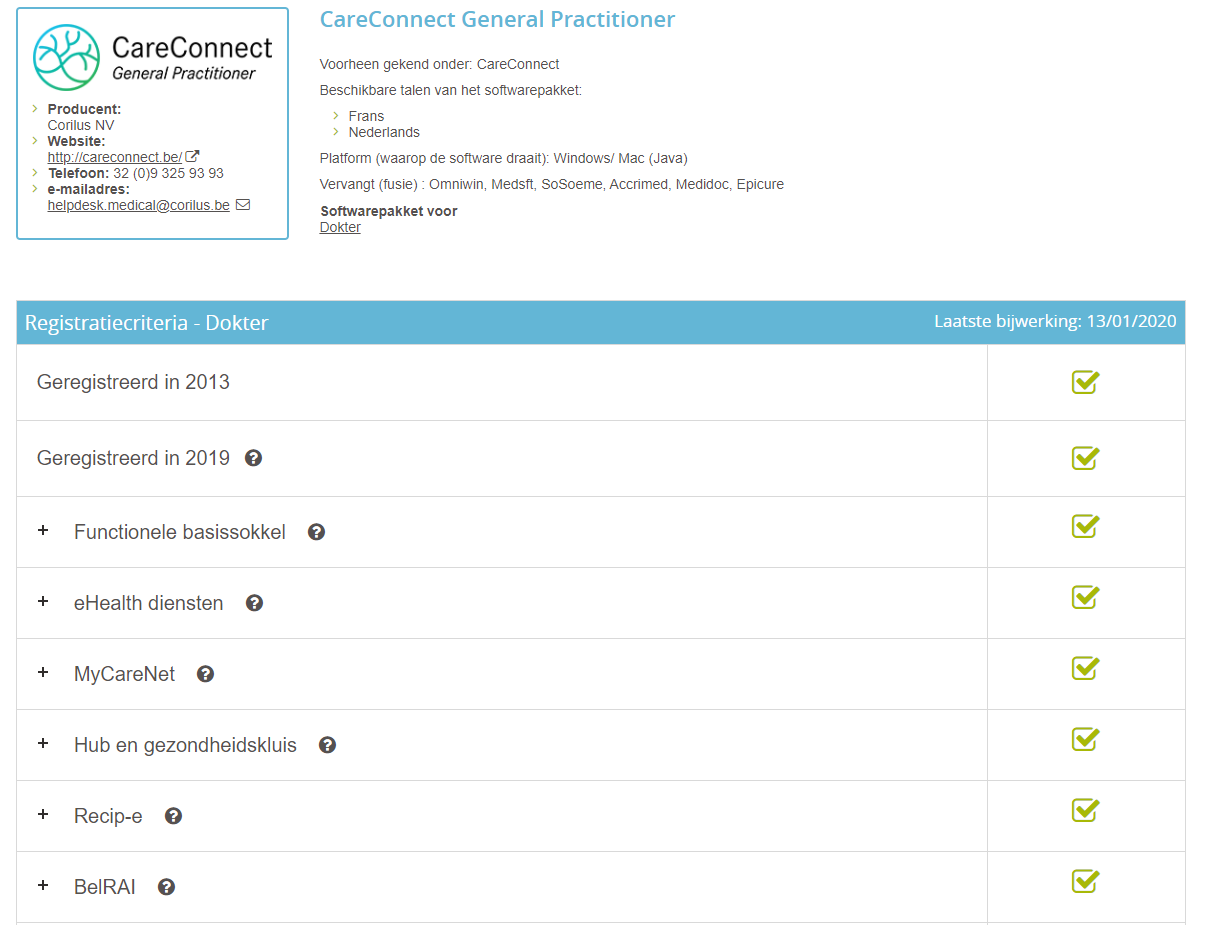 13/10/2020
- 16 -
Cluster 3 – Registratie van softwarepakketten
2020 
registratie van softwarepakketten voor verpleegkundigen
criteria goedgekeurd
documentatie gepubliceerd
bijkomende testen voor huisartsen
uitstel van bepaalde criteria tot 2021 
LOINC Labo, Mult-eMediatt, …
herziening criteria voor kinesitherapeuten 
criteria goedgekeurd
documentatie in de maak
evaluatie nieuwe Recip-e v4 diensten in softwarepakketten
ondersteuning bij evaluatie van integratie actuele geneesmiddelendatabank (SAM v2) in softwarepakketten
13/10/2020
- 17 -
Cluster 4 – Mult-eMediatt (e-CIT)
implementatie van een ‘paperless’ systeem voor arbeidsongeschiktheidsattesten afgeleverd door huisartsen
fase 1 > akkoord over de informatisering van de arbeidsongeschiktheidsattesten tegen 2021 voor 
de overheidssector (Medex, HR Rail, ..) 
de stroom naar de verzekeringsinstellingen
fase 2 > uitbreiding naar de privésector
na goedkeuring binnen de Nationale Arbeidsraad
aanpassing van de businessregels en van de technische documentatie 
in uitvoering
evaluatie minilabs voor integratie in de medische softwarepakketten
zomer 2021
13/10/2020
- 18 -
Cluster 4 – Elektronisch voorschrift (Recip-e)
2020
implementatie connector v4 ten behoeve van alle softwarepakketten
stelt voorschrijvers in staat om een geldigheidsduur van één dag tot één jaar te kunnen bepalen voor elektronische geneesmiddelenvoorschriften 
oorspronkelijk werd een overgangsperiode tot 1 juni 2020 voorzien om de leveranciers toe te staan hun softwarepakketten aan te passen (zowel van apothekers als van voorschrijvers)
gedurende de overgangsperiode moest de geldigheidsduur van 3 maanden toegepast worden voor de elektronische geneesmiddelenvoorschriften
deze overgangsperiode werd vervolgens verlengd tot 1 oktober 2020 ten gevolge van de Covid-19-crisis
eHealth-platform coördineerde in samenwerking met RIZIV de evaluatie van softwarepakketten inzake de correcte integratie van de nieuwe Recip-e v4 diensten
business continuity maatregelen mbt Recip-e diensten voor apotheken
noodprocedure laat apotheken toe om igv storing het elektronisch voorschrift bij Recip-e te kunnen ophalen
13/10/2020
- 19 -
Cluster 4 – Elektronisch voorschrift (Recip-e)
2021
dematerialisatie Recip-e
vanaf 1 juni 2021 (ten vroegste – afhankelijk van Covid-19 gerelateerde prioriteiten) 
apothekers zullen via de eID van een patiënt de elektronische voorschriften kunnen opvragen en verwerken
voorschrijvers moeten hierbij het bewijs van het elektronisch voorschrift niet meer afdrukken en meegeven met de patiënt
13/10/2020
- 20 -
Cluster 4 – BelRai
2019-2020 
toegang tot therapeutische relaties
aanmaak van een therapeutische relatie tussen een zorgverstrekker en een patiënt in de webapplicatie BelRAI 2.0 (methode putTherapeuticLink)
toegang om therapeutische uitsluitingen te controleren via Attribute Authority
aanvang integratie in het verwijzingsrepertorium metahub (in uitvoering)
doel : zorgverstrekkers informeren over het bestaan van een evaluatie voor hun patiënt
webservice BelRAI voor nieuwe doelgroepen
klinisch psycholoog
klinisch orthopedagoog
individuele zorgverstrekkers (in uitvoering)
13/10/2020
- 21 -
Cluster 4 – BelRai
2020-2021
webtoepassing MyBelRAI voor patiënten
fase 1: toegang voor patiënt tot evaluatieresultaten via een webtoepassing geïntegreerd in portaal MijnGezondheid
fase 2: uitbreiding van toegang tot mandaathouders van patiënt
webtoepassing BelRAI voor organisaties
gebruik van CoT/no CoT begrippen
BelRAI Vlaanderen
webtoepassing voor maken van BelRAI screener en terbeschikkingstelling resultaten
webtoepassing voor beheer van zorgrelaties voor instellingen en hun medewerkers
aanmaak databank bij eHealth voor zorgrelaties voor instellingen zonder authentieke bron
doelpubliek: OCMW’s, zorgkassen, Diensten Maatschappelijk Werk en Diensten Gezinshulp en Aanvullende Thuiszorg
timing: testfase 3/2020 - opleiding 4/2020 – productie 1/6/2021
13/10/2020
- 22 -
Cluster 4 – VIDIS
2020
mogelijkheid tot raadpleging van medicatieschema door patiënten in  Personal Health Viewer
mogelijkheid tot raadpleging van medicatieschema door zorgverleners (artsen, tandartsen, verpleegkundigen, vroedvrouwen en apothekers) die een therapeutische relatie hebben met de patiënt, mits de patiënt zijn geïnformeerde toestemming tot gegevensdeling heeft gegeven
2021
journaalnota’s
SAM v2
openstaande voorschriften
printen voorschriften en verzending naar eBox
integratie van het Gedeeld Farmaceutisch Dossier
13/10/2020
- 23 -
eBirth v2: elektronische geboorteaangifte
2020-2021
vereenvoudiging van 3 stromen 
automatische aanmaak van een INSZ voor de pasgeborene
noodzaak om de wet te wijzigen
gezondheidsgegevens verstuurd naar de bevoegde overheden
afkomstig uit het EPD van het ziekenhuis
via de connector van Healthdata (re-use)
socio-economische en statistische gegevens verstuurd naar de bevoegde overheden 
via het datawarehouse van de KSZ (re-use)
13/10/2020
- 24 -
Aanvragen & resultaten labo
2020-2021
elektronische verzending van onderzoeksresultaten
op een gestructureerde (FHIR-formaat) en 
gecodeerde (LOINC-formaat) manier
elektronische verzending van aanvragen voor laboratoriumonderzoeken
nood aan aanpassing van de softwarepakketten van artsen en van laboratoria
timing
7/2021 voor de verzending van de onderzoeksresultaten voor meest courante testen
13/10/2020
- 25 -
Cluster 5 – Orgadon
2020
elektronische zelfregistratie van de wilsverklaring voor orgaandonatie en donatie van menselijk lichaamsmateriaal
2 voorwaarden
ingeschreven zijn in het bevolkingsregister of sinds meer dan 6 maanden in het vreemdelingenregister
wilsbekwaam zijn en over voldoende maturiteit beschikken om dergelijke beslissing te kunnen nemen
indien wilsonbekwaam > mogelijkheid om zijn verzet te laten registreren door zijn wettelijke vertegenwoordiger, zijn bewindvoerder of een naast familielid
mogelijkheid om zijn verklaring op ieder ogenblik te wijzigen
blijft ook mogelijk via huisarts
verplichting om na te gaan of een minderjarige die autonoom zijn wilsverklaring wil laten registreren, bekwaam is om zelfstandig zijn wil uit te drukken
13/10/2020
- 26 -
Cluster 5 – MijnGezondheid
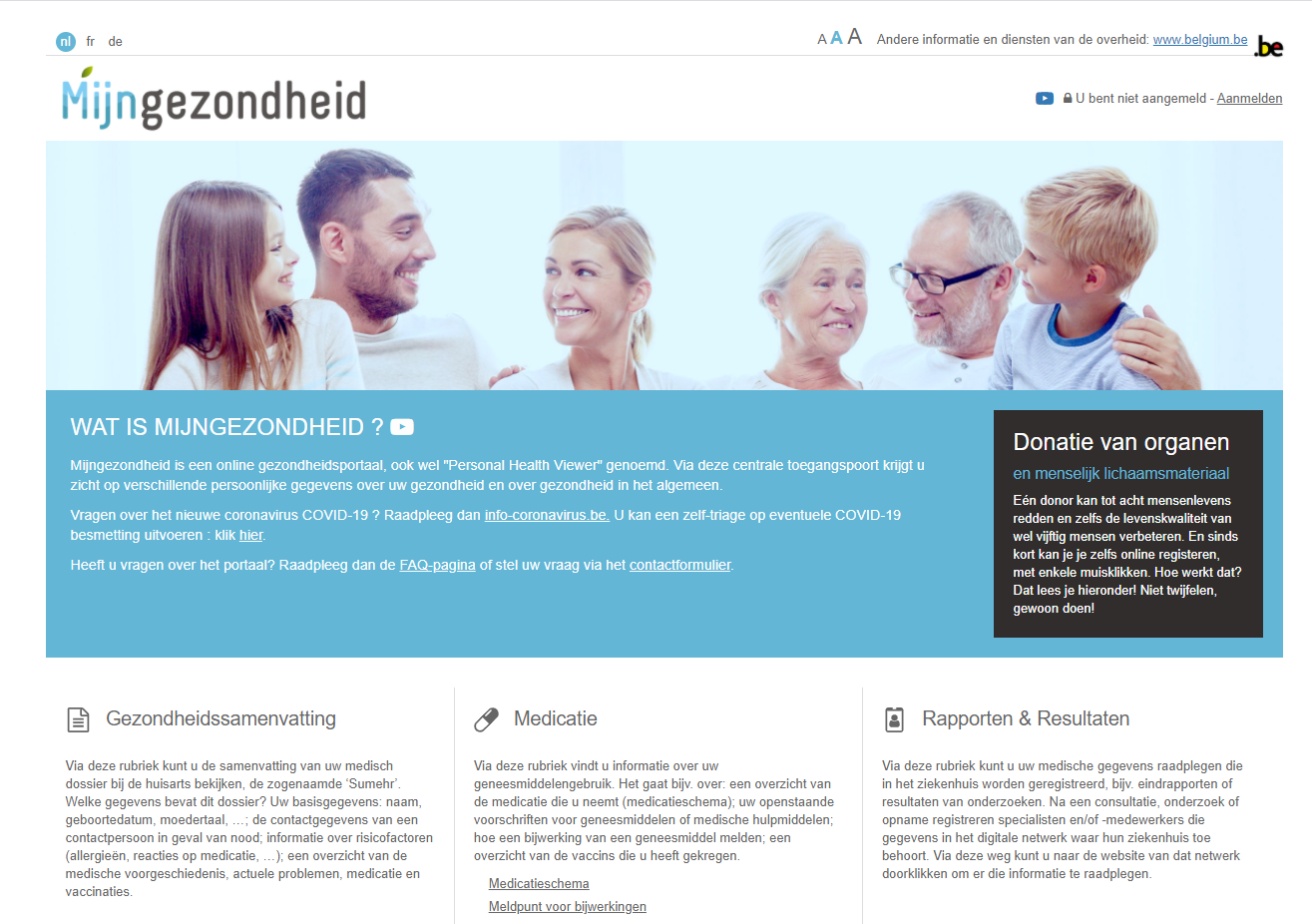 13/10/2020
- 27 -
Cluster 5 – MijnGezondheid
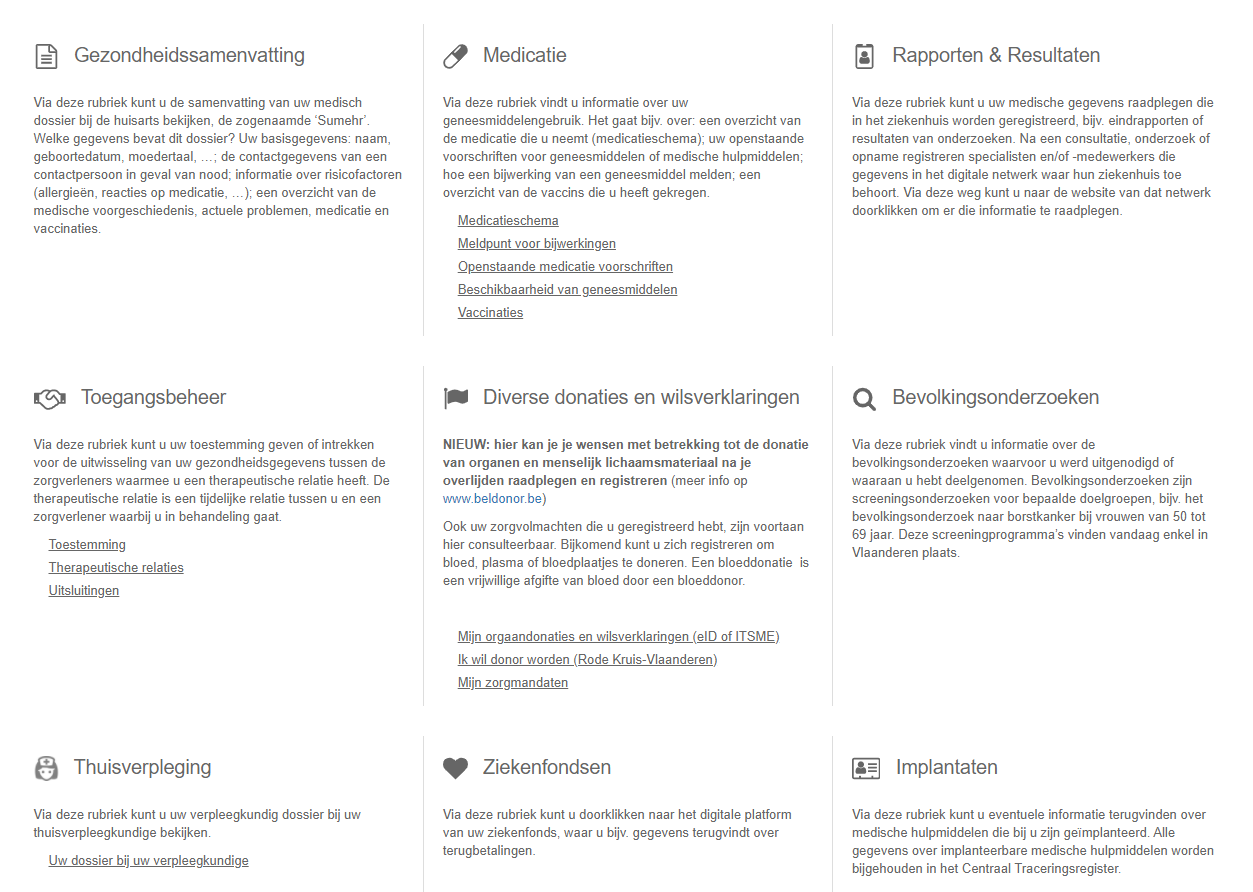 13/10/2020
- 28 -
Cluster 5 – MijnGezondheid
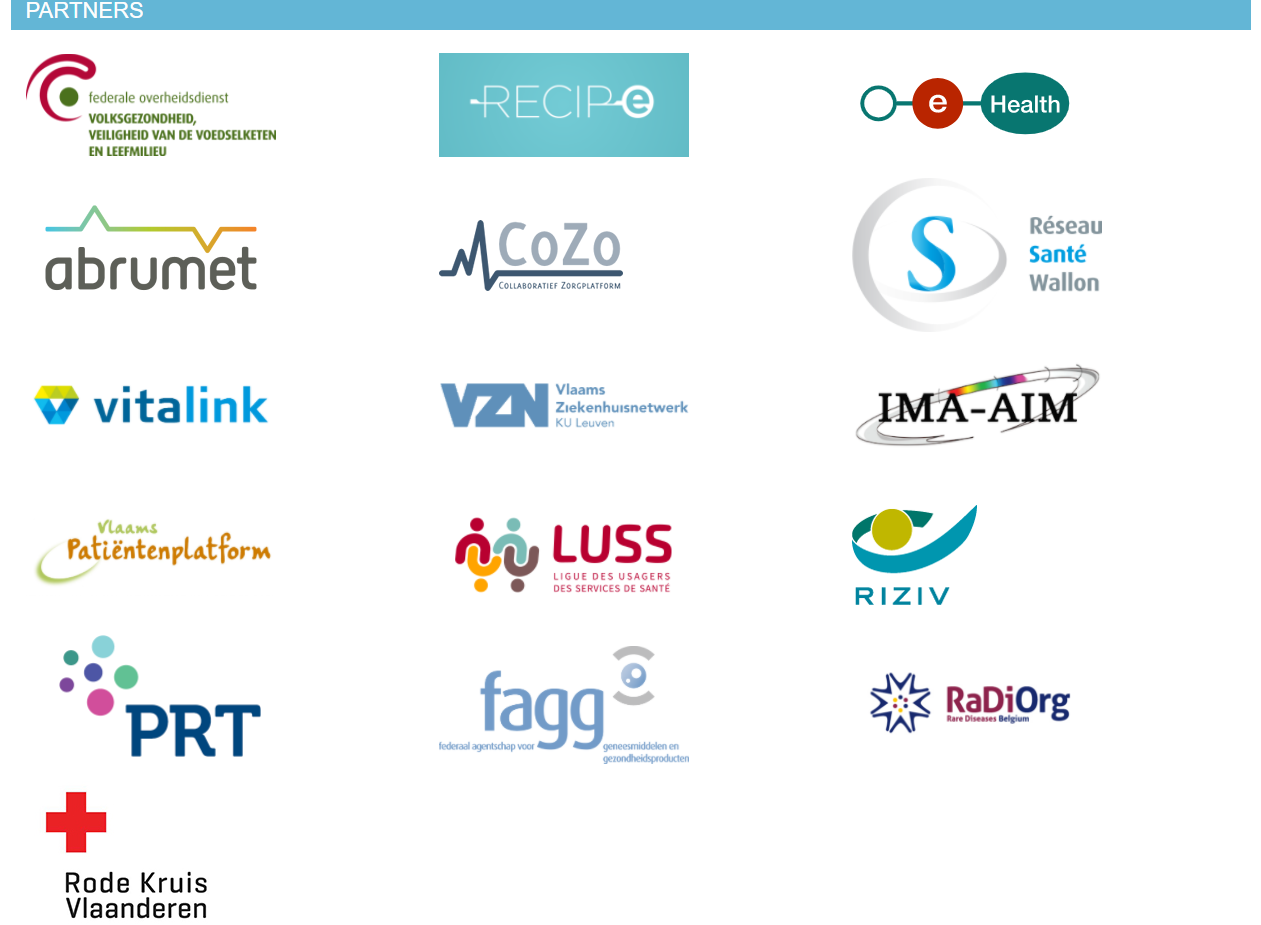 13/10/2020
- 29 -
Cluster 5 – MijnGezondheid
2019 – 2020
Farmastatus
koppeling met de toepassing voor de beschikbaarheid van geneesmiddelen
medicatieschema
koppeling met Vidis
openstaande geneesmiddelenvoorschriften
koppeling met Recip-e
orgaandonaties en wilsverklaringen
koppeling met Orgadon
beldonor
koppeling met Rode Kruis Vlaanderen
wie is mijn externe preventie-adviseur
koppeling met Co-Prev
13/10/2020
- 30 -
Cluster 5 – MijnGezondheid
2020 – 2021
Intermut
koppeling met de portalen van alle ziekenfondsen (in uitvoering)
MyHandicap
koppeling met de toepassing voor personen met een handicap – zelfredzaamheidsgraad (in bespreking)
MyBelrai 
koppeling met de screeningsresultaten van de burger
HeVOM (Healthy volunteers project)
koppeling met de toepassing ‘Gezonde vrijwilligers voor klinische studies’
zorgmandaten 
ontsluiting van gezondheidsgegevens voor vertrouwenspersoon
Euthaconsult
euthanasieverklaring
integratie met het digitaal verwijsplatform
link met de verzekeringen gerelateerd aan de gezondheidszorg
13/10/2020
- 31 -
Cluster 6 – eGezondheid met ziekenfondsen
2019 
eAttest v2
uitbreiding tot tandartsen van de mogelijkheid om getuigschriften voor verstrekte hulp elektronisch te verzenden naar ziekenfondsen
toevoeging van een functie waarmee kan worden gevraagd om een elektronisch verzonden getuigschrift voor verstrekte hulp te annuleren

abonnement medisch huis
synchrone elektronische overmaking aan ziekenfonds van in- en uitschrijving (en eventuele annulatie ervan) van een patiënt in een medisch huis
informatie is noodzakelijk voor het controleren van de facturatie
13/10/2020
- 32 -
Cluster 6 – eGezondheid met ziekenfondsen
2019-2020
portaal MyCarenet als toegangspunt voor de zorgverleners tot de webservices van het NIC
MemberData
tarifering
GMD-houderschap
opengesteld voor artsen, verpleegkundigen, kinesitherapeuten, tandartsen, vroedvrouwen, orthopedisten, … 
uitbreiding tot de centra voor gezinsplanning, revalidatiecentra en initiatieven voor beschut wonen 
dienst ‘gegevens van het lid’
laat elke gemachtigde instelling of zorgverlener toe om de informatie (verzekerbaarheid en afgeleide rechten) van de zorggebruiker, nodig voor een correcte facturatie of zorg- of productverstrekking, te raadplegen 
zal de dienst ‘verzekerbaarheid’ vervangen
er is voorzien in een synchrone en asynchrone dienst die in de softwarepakketten van de beoefenaars zullen worden opgenomen
een webtoepassing is eveneens beschikbaar op het portaal MyCarenet
13/10/2020
- 33 -
Cluster 6 – eGezondheid met ziekenfondsen
2020
eAgreement
voor bepaalde behandelingen is akkoord van een adviserend arts van het ziekenfonds nodig om terugbetaald te kunnen worden door de ziekteverzekering
bestaande dienst Hoofdstuk IV wordt vervangen
gemachtigde zorgverlener kan zijn akkoordaanvragen elektronisch versturen en akkoorden elektronisch raadplegen
in een eerste fase voor kinesitherapeuten voor wie de akkoordaanvragen nu enkel op papier plaatsvinden
eAttest extension
uitbreiding tot artsen-specialisten in ziekenhuizen van de mogelijkheid om getuigschriften voor verstrekte hulp elektronisch te verzenden naar ziekenfondsen
businessberichten bij onbeschikbaarheid
overleg tussen het NIC en de softwareleveranciers in het kader van de implementatie van de business continuity maatregelen => foutberichten worden verstuurd zodra er problemen worden vastgesteld
duidelijke berichten tbv de gebruikers met vermelding van de handelingen die moeten worden ondernomen
13/10/2020
- 34 -
Cluster 6 – eGezondheid met ziekenfondsen
2021
eAttest en eFact voor de kinesitherapeuten
beide diensten zullen worden opengesteld voor de kinesitherapeuten
statistiek pathologieën kinesitherapeuten
elektronische inzameling van de pathologieën die door de kinesitherapeuten worden behandeld, met het oog op het opstellen van statistieken
13/10/2020
- 35 -
Nieuwe diensten nav COVID-19 crisis
eHealthCreaBis
webtoepassing waarmee artsen met een actief visum een INSZ in de vorm van een Bisnummer kunnen aanmaken voor hun patiënten zonder rijksregisternummer
authentieke bron met collectiviteiten en hun verantwoordelijke artsen
woon-zorgcentra, scholen, gehandicaptenvoorzieningen, kinderopvang, gevangenissen, asielcentra, …
authentieke bron met arbeidsartsen
per externe preventiedienst
interne arbeidsartsen van bedrijven
massale ingebruikname platformen voor raadpleging op afstand 
zie https://www.ehealth.fgov.be/nl/egezondheid/task-force-data-technology-against-corona/nuttige-platformen-voor-een-raadpleging-zonder-fysiek-contact
13/10/2020
- 36 -
Lessen te trekken uit COVID-19 crisis
België staat sterk in eGezondheid op een aantal vlakken
conceptueel kader
basisdiensten
authentieke bronnen
hub-metahubsysteem
kwaliteit van huisartsensoftware en samenwerking tussen softwareleveranciers
gestandaardiseerde elektronische berichten
governancestructuur
mogelijkheid tot snelle integratie van nieuwe toepassingen
mHealth
platformen voor raadpleging zonder fysiek contact
13/10/2020
- 37 -
Lessen te trekken uit COVID-19 crisis
nood aan
beschikbaarheid van resultaten van laboratoriumonderzoeken en medische beeldvorming in gestructureerde elektronische vorm 
integratie van resultatenservers van alle laboratoria en centra voor medische beeldvorming in hub-metahubsysteem
toegankelijkheid van resultaten van patiënt zonder vereiste van geïnformeerde toestemming tot gegevensdeling
nood aan basisinformatisering van alle artsen
“een arts zonder elektronisch patiëntendossier is als een arts zonder stethoscoop”
nood aan uitbreiding van elektronisch voorschrijven tot andere voorschriften dan geneesmiddelenvoorschriften
wenselijke evolutie naar software-as-a-service modellen
13/10/2020
- 38 -
Coronalert
operation
installation
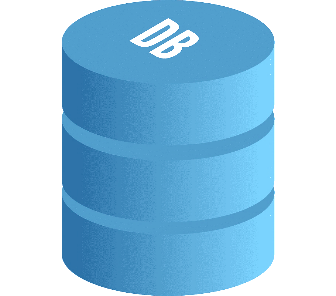 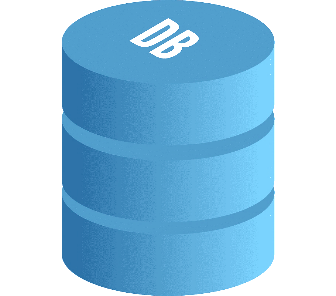 RPIB4
RPIA3
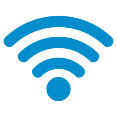 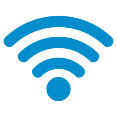 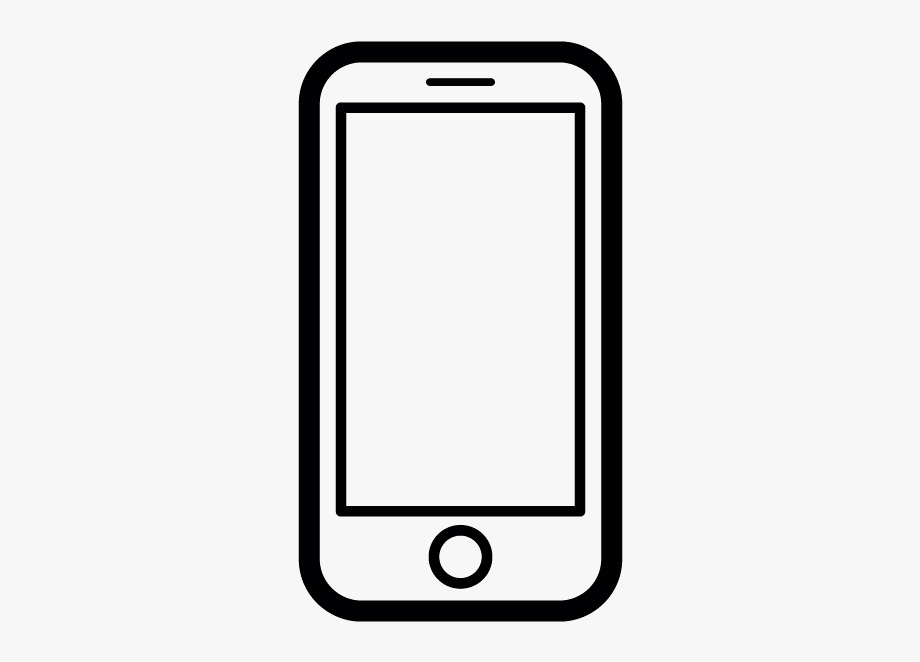 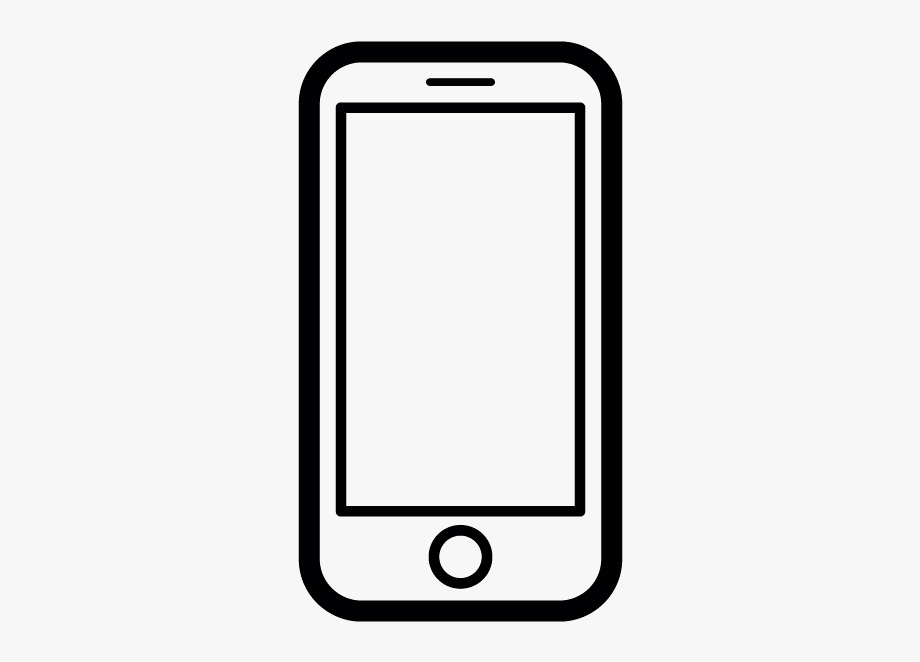 RPIA1
RPIA2
RPIA3
RPIA4
RPIB1
RPIB2
RPIB3
RPIB4
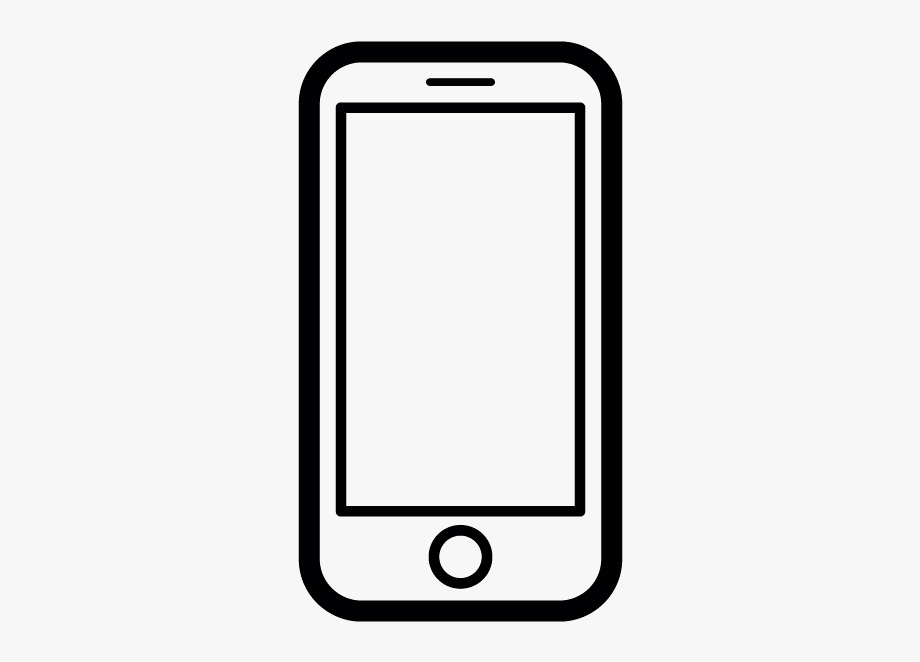 Store
RPID1
RPIC2
TEKA
TEKA
TEKB
TEKB
RPID1
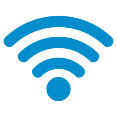 RPID2
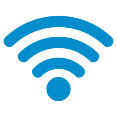 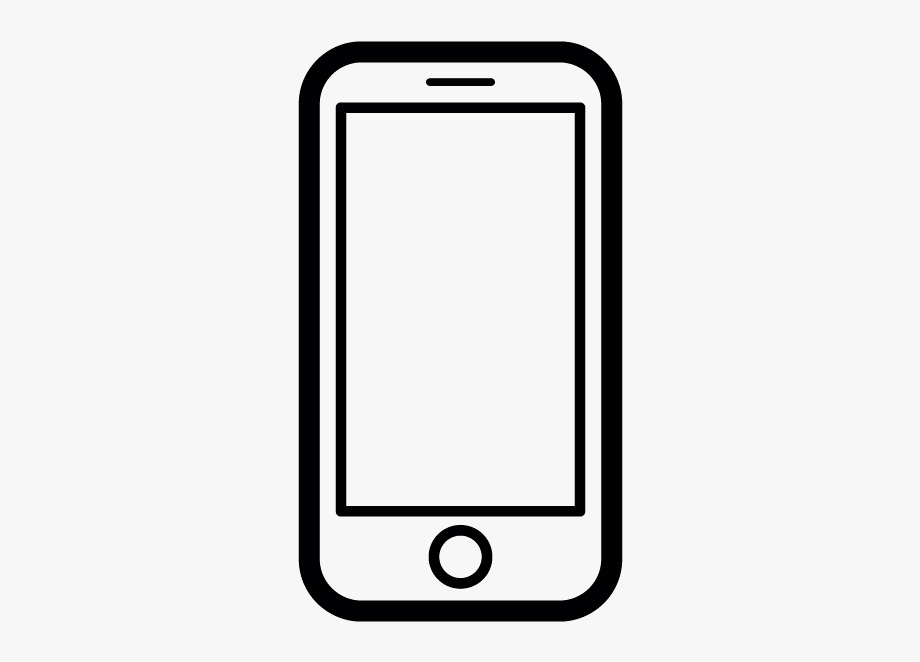 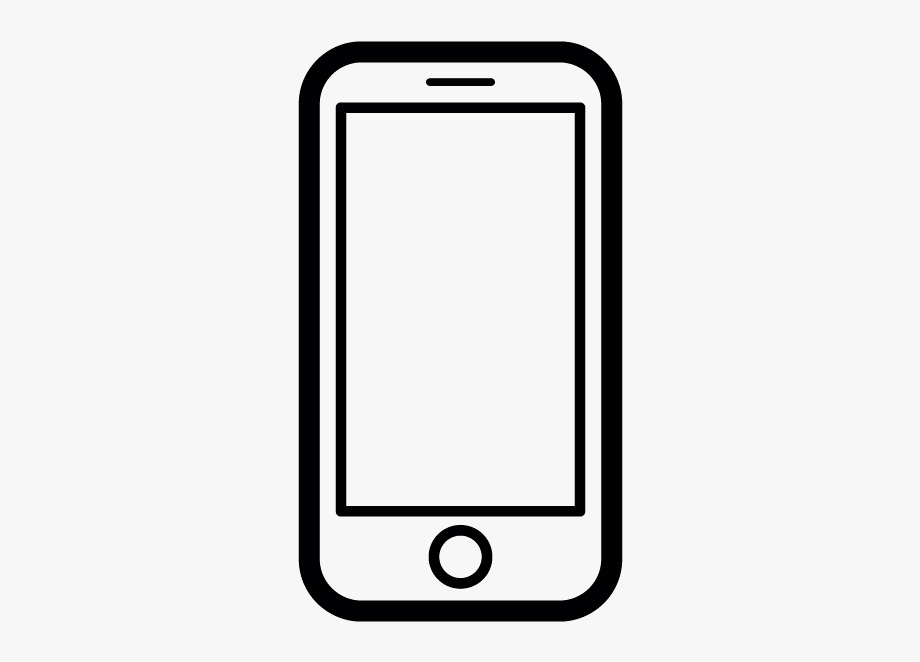 RPIC1
RPIC2
RPIC3
RPIC4
RPID1
RPID2
RPID3
RPID4
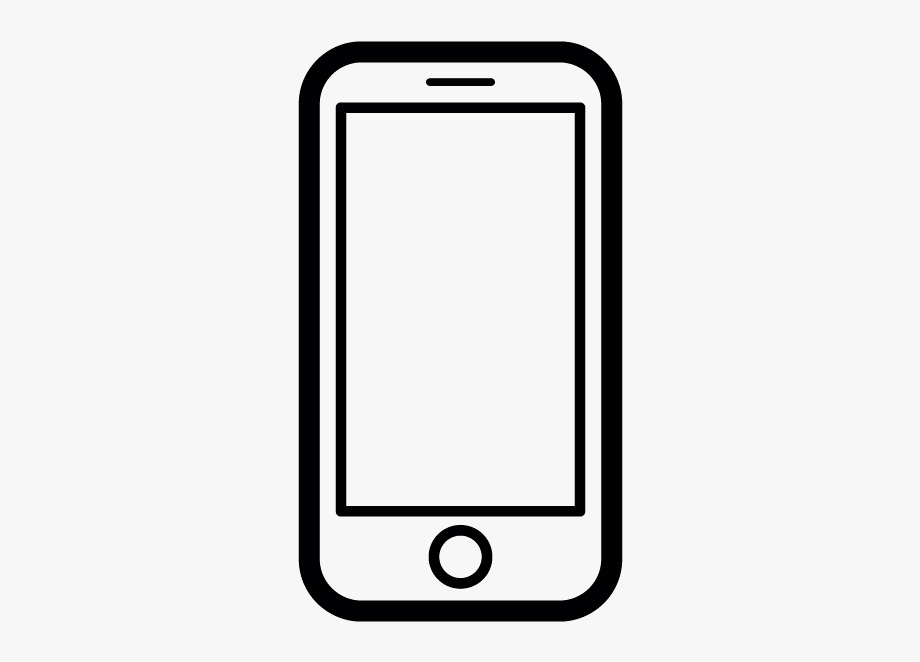 store
RPIA3
RPIC2
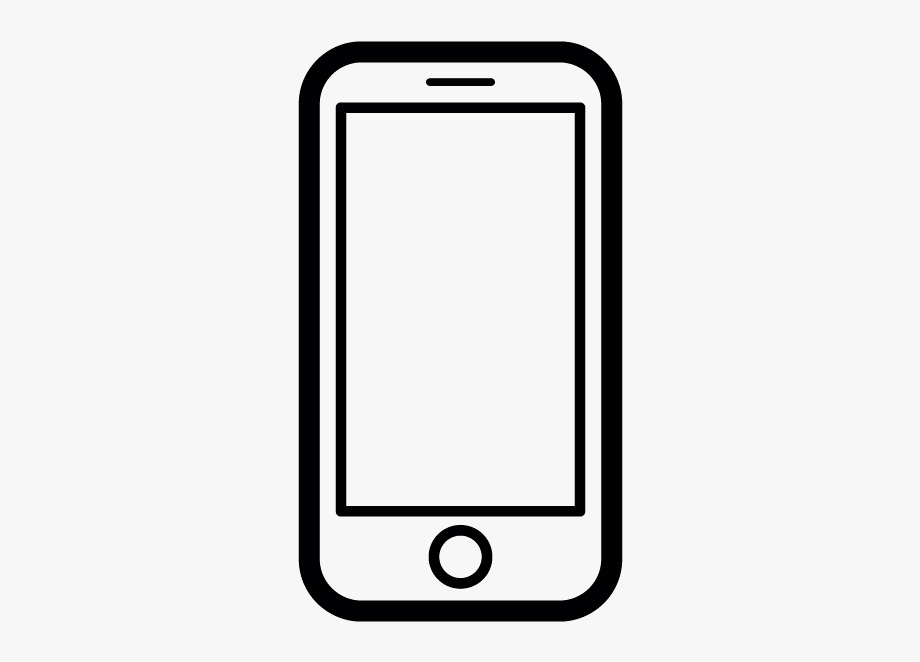 TEKD
Store
RPIA3
RPID1
TEKD
TEKC
TEKC
13/10/2020
- 39 -
Coronalert
proximity tracing
test
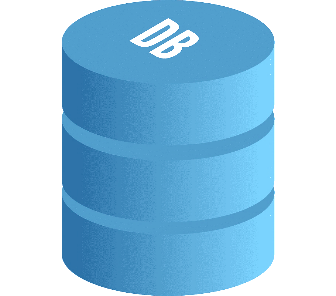 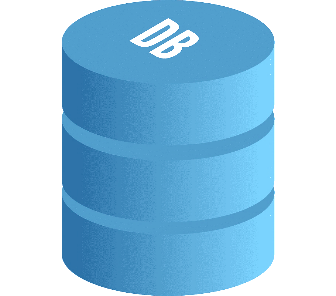 TEKD
TEKD
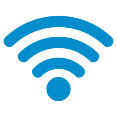 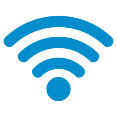 TEKD
TEKD
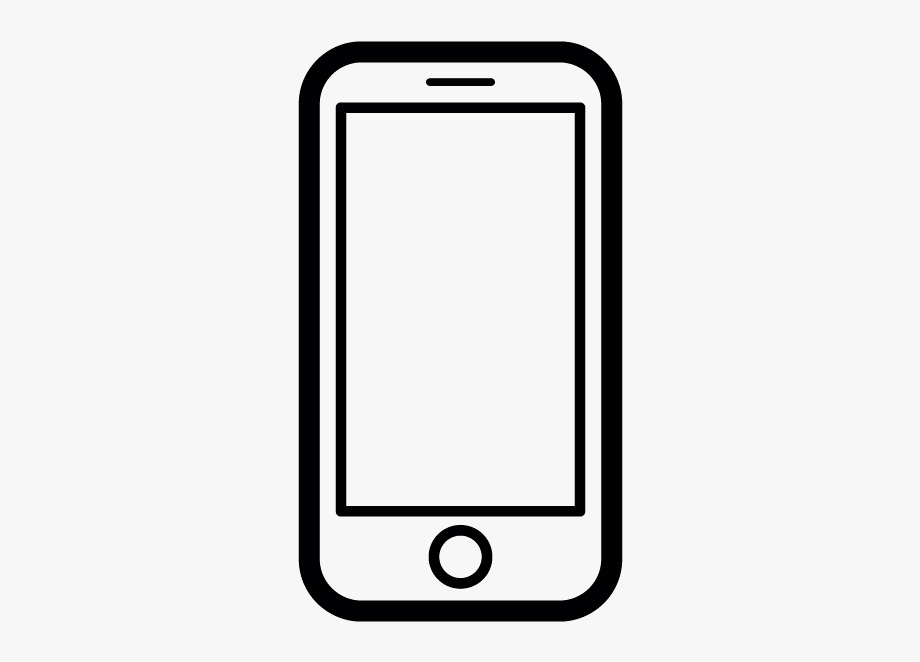 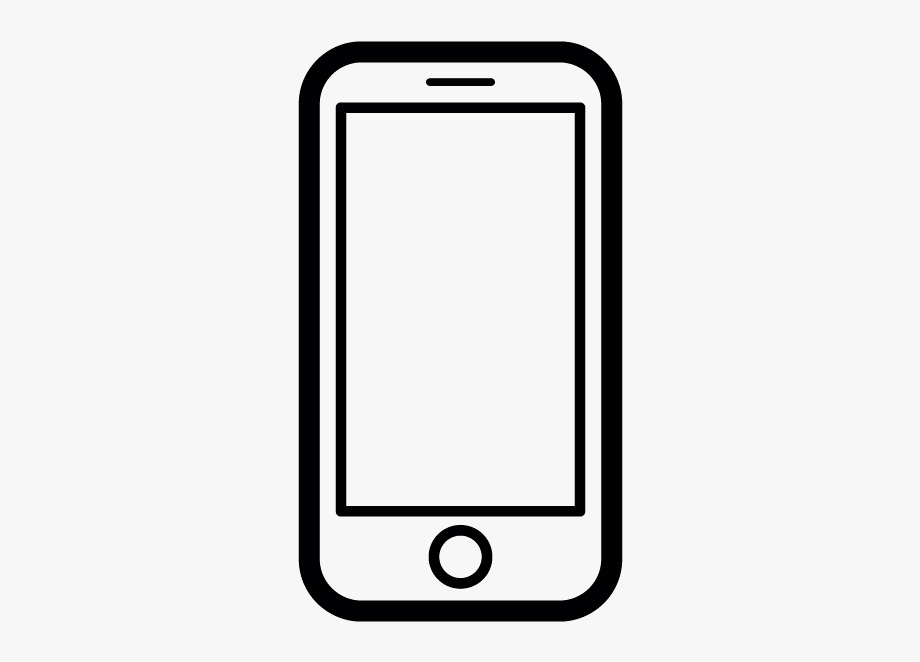 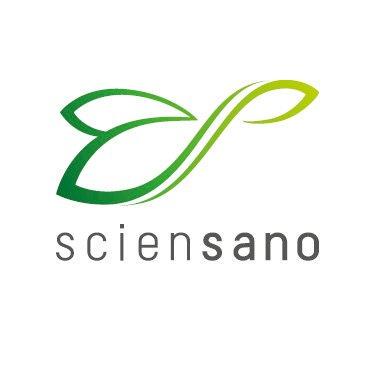 Store
RPID1
RPIC2
TEKD
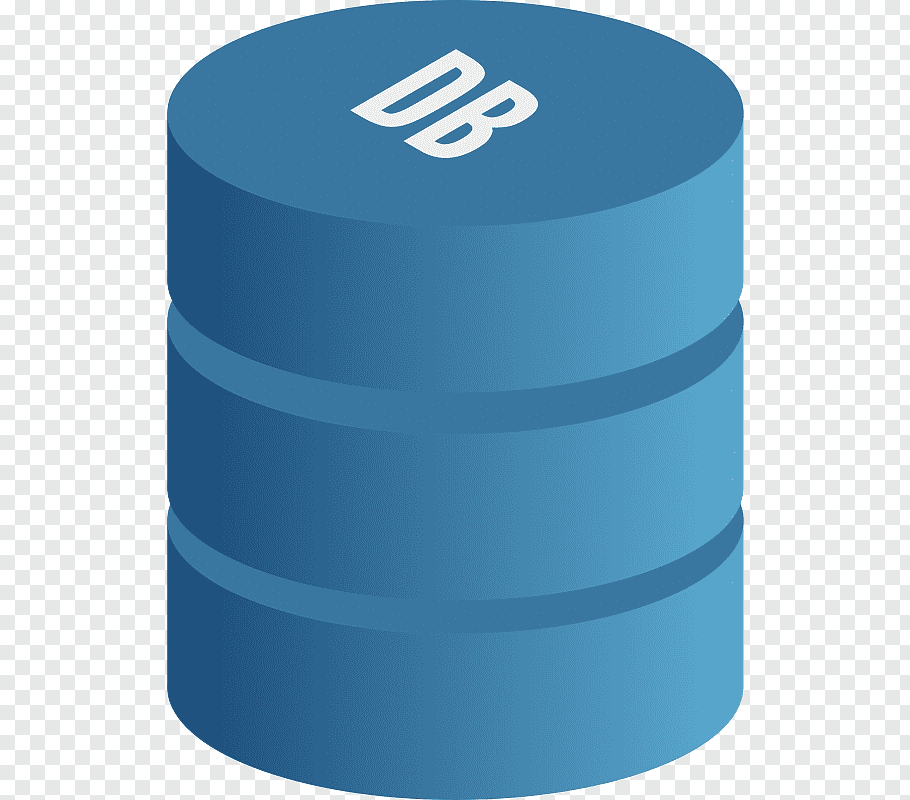 TEKA
TEKB
test result
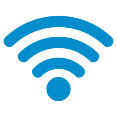 TEKD
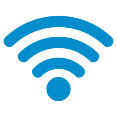 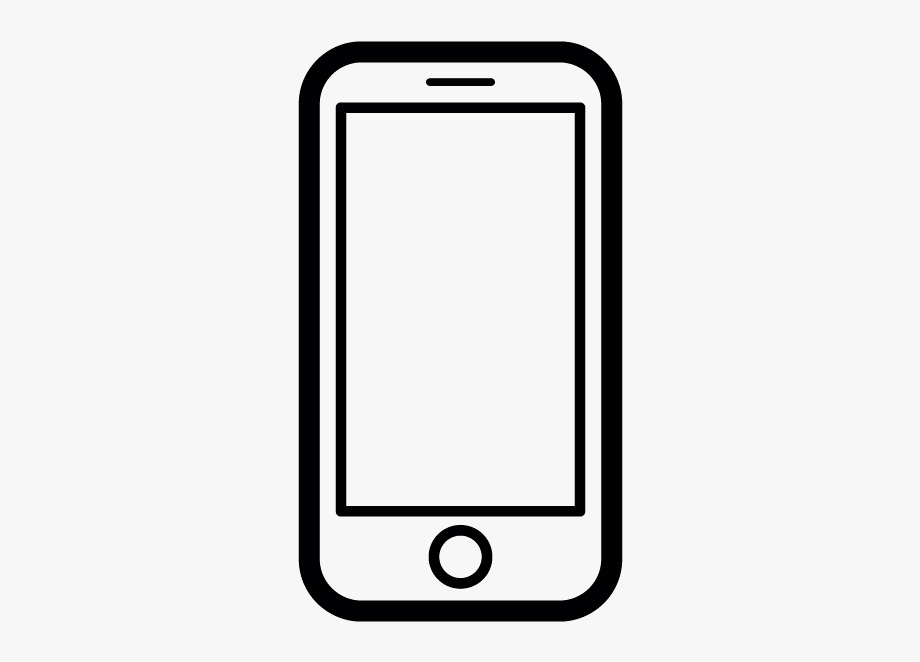 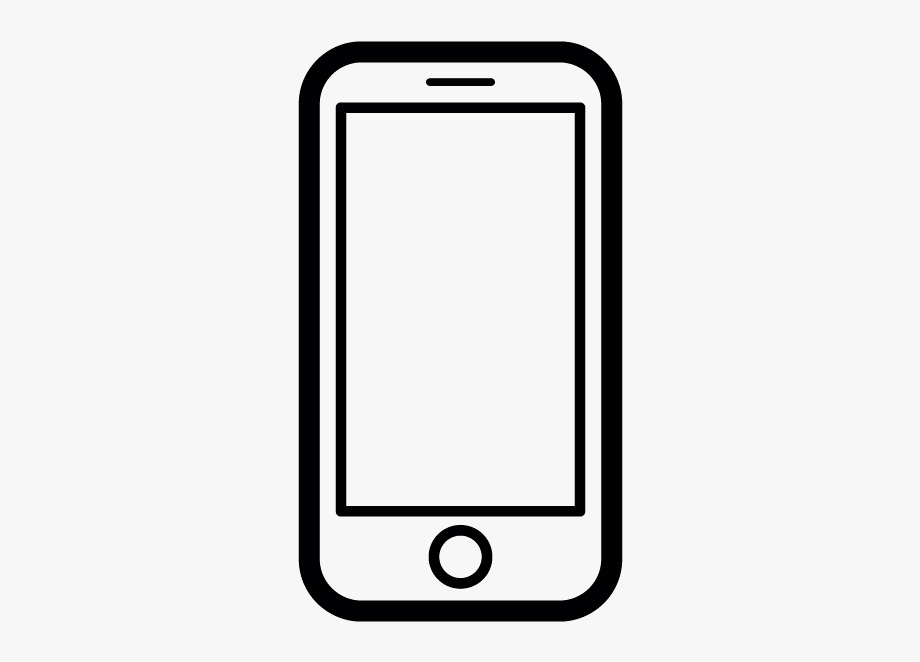 TEKD
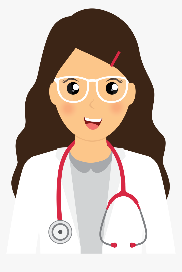 Store
RPIA3
RPIC2
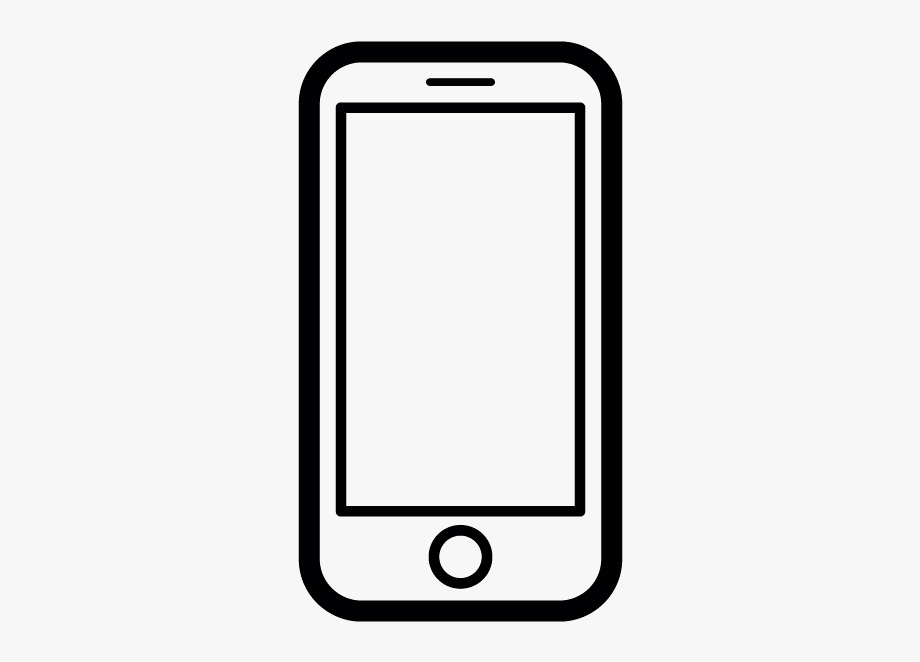 TEK*
TEKD
Store
RPIA3
RPID1
TEKC
13/10/2020
40
Coronalert
Details: GP visit
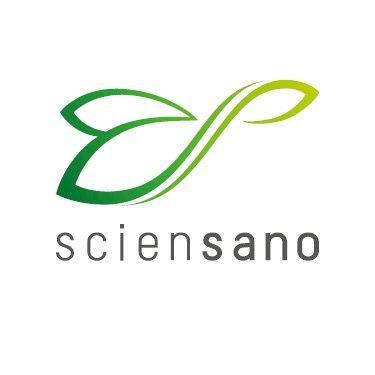 RAG: Date patient became infectious
 = two days before onset of symptoms
 or = two days before day of test (if asymptomatic)
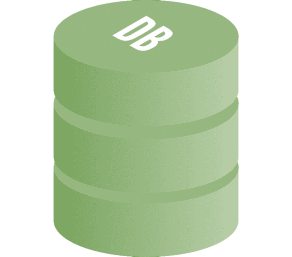 Do you have symptoms?
If yes: day of onset of symptoms?
test result
test result
Date (infectious)
Test number (15+2)
INSZ
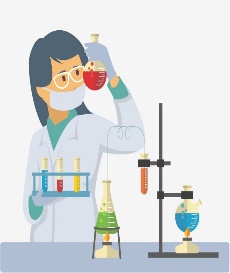 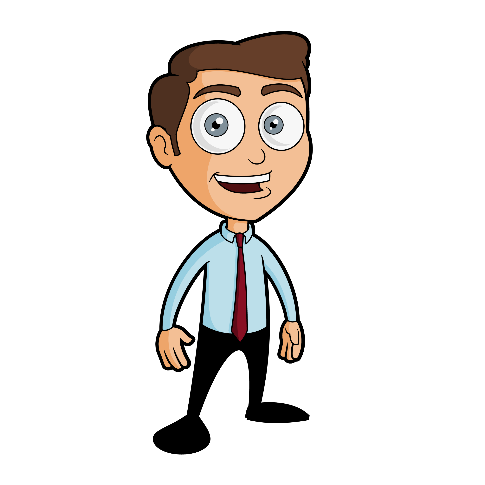 SPECIMEN
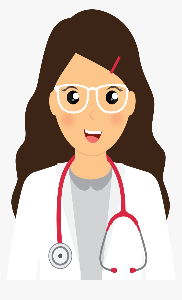 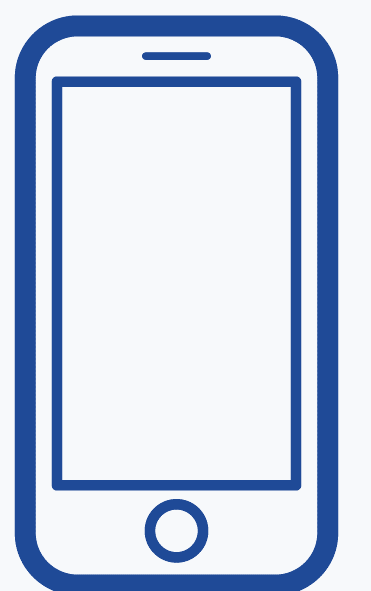 Date (infectious)
Test number (17 digits)
RPID1
13/10/2020
- 41 -
Put your phone to work
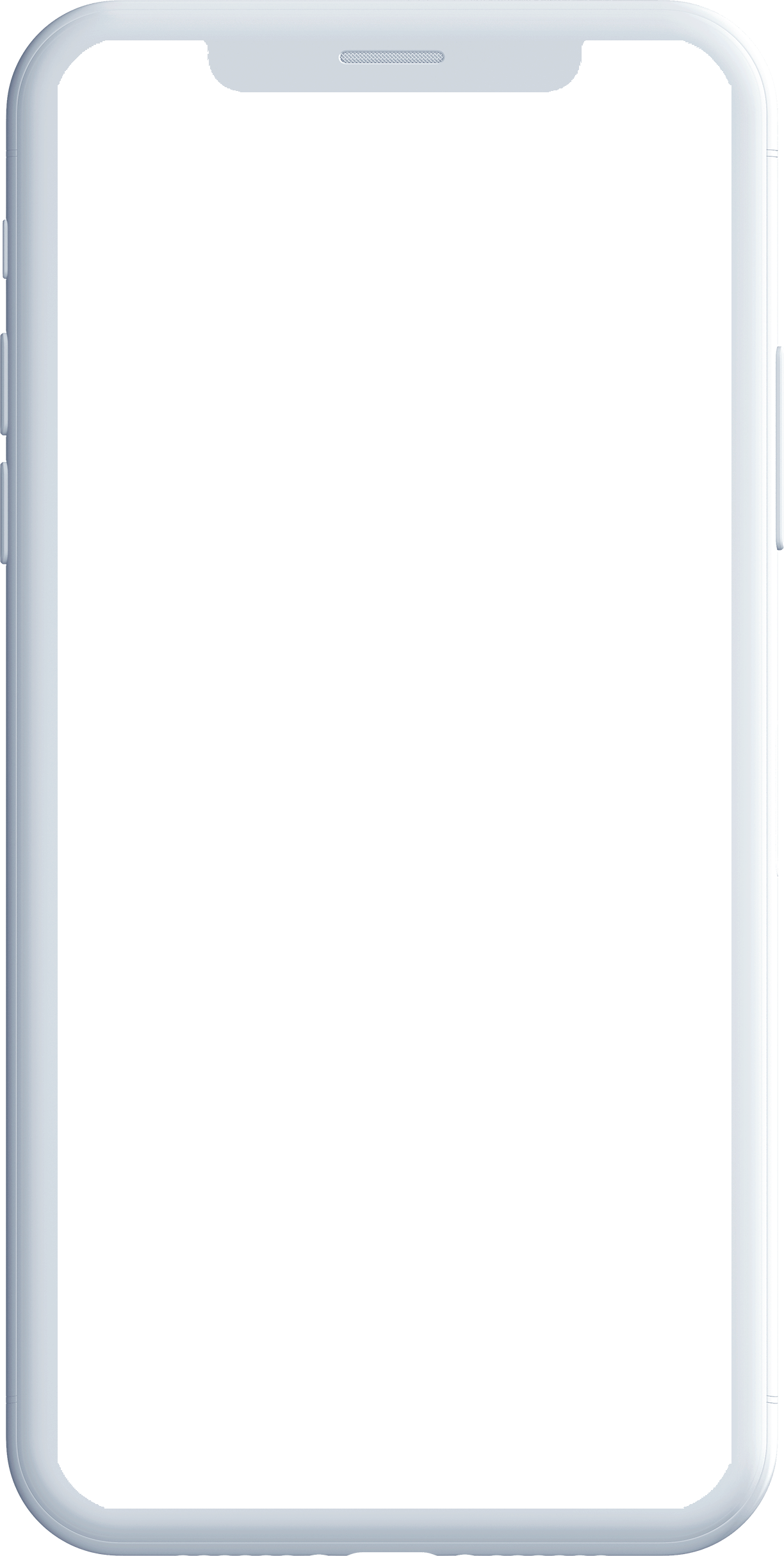 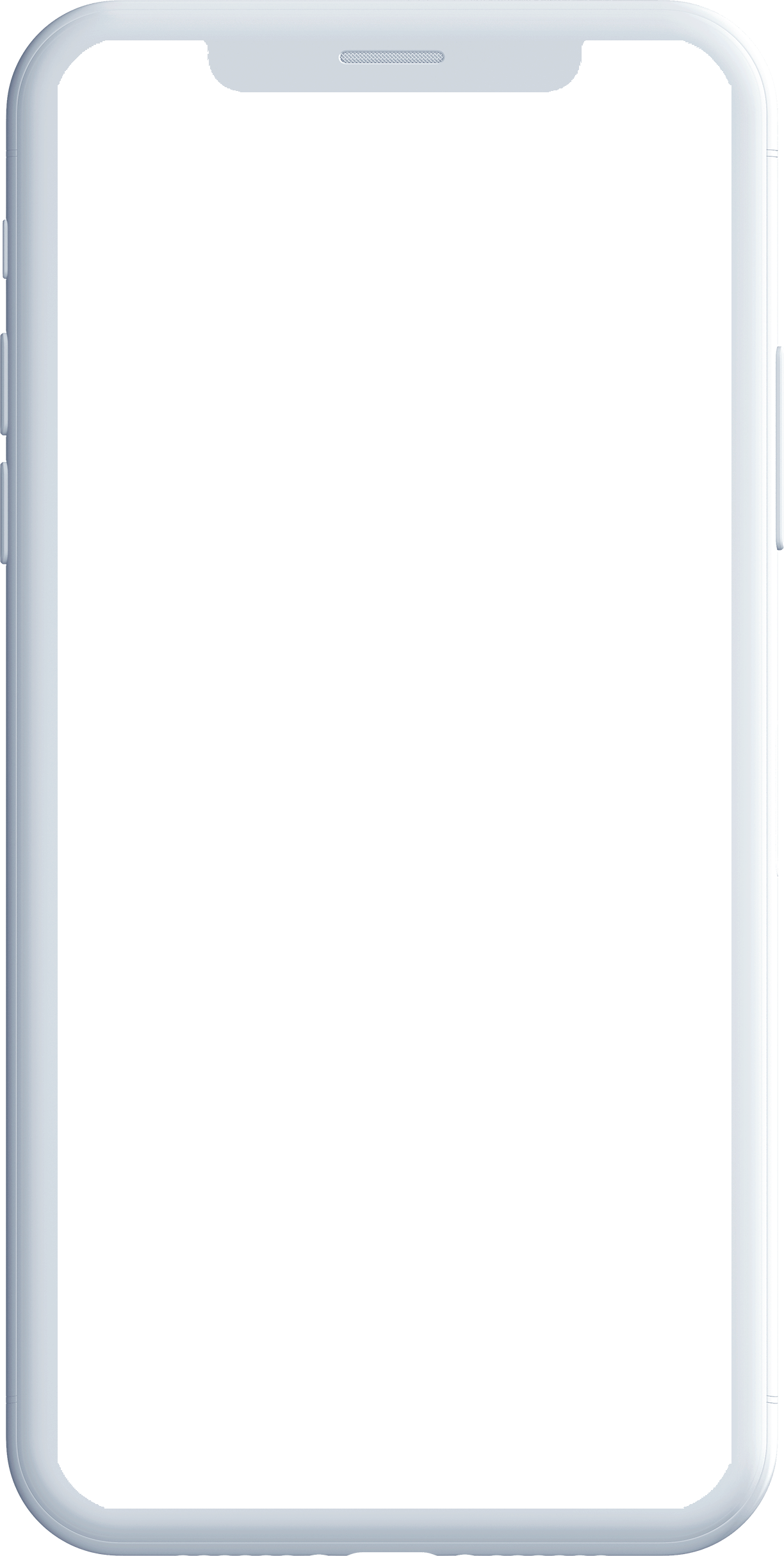 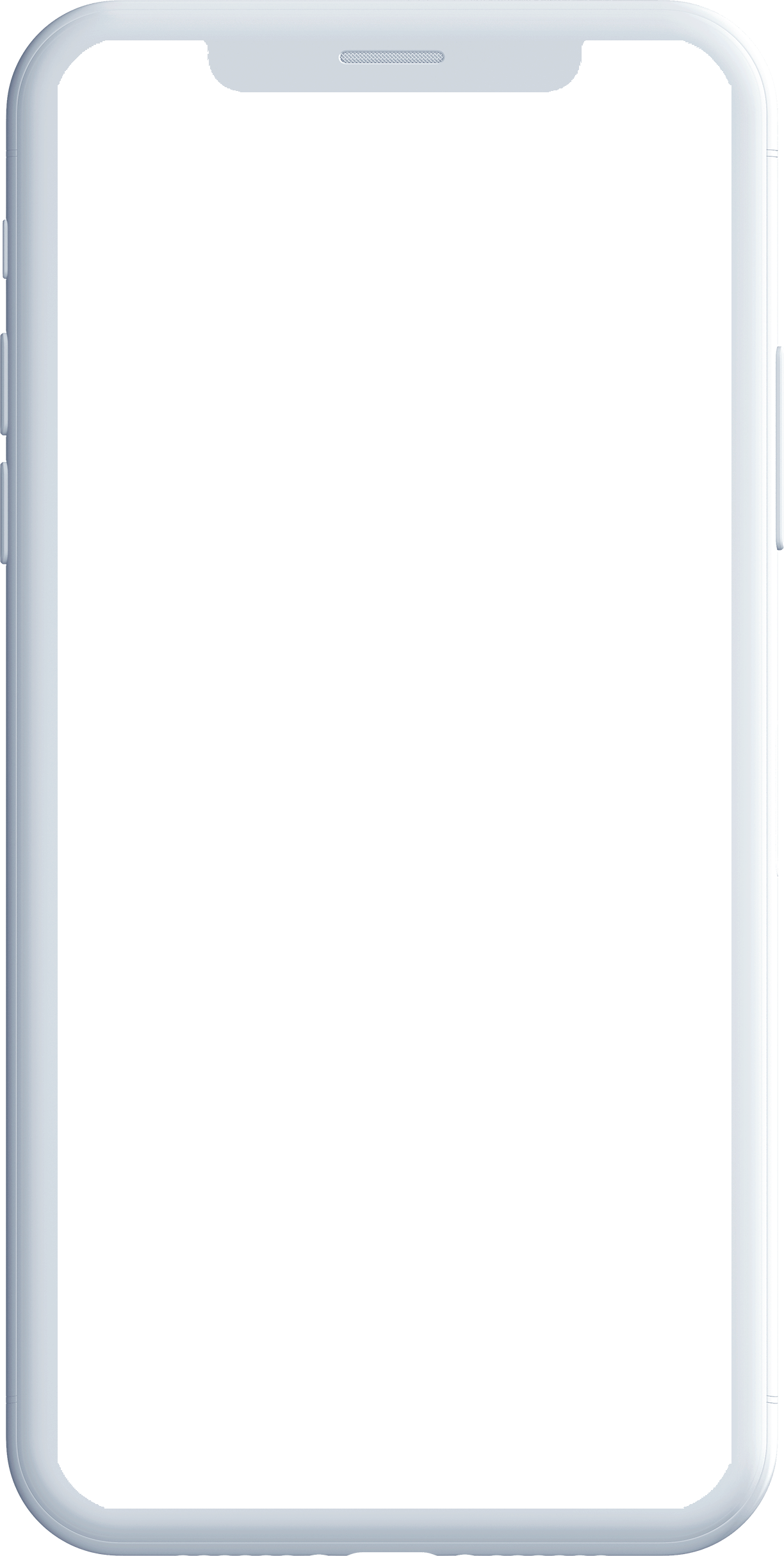 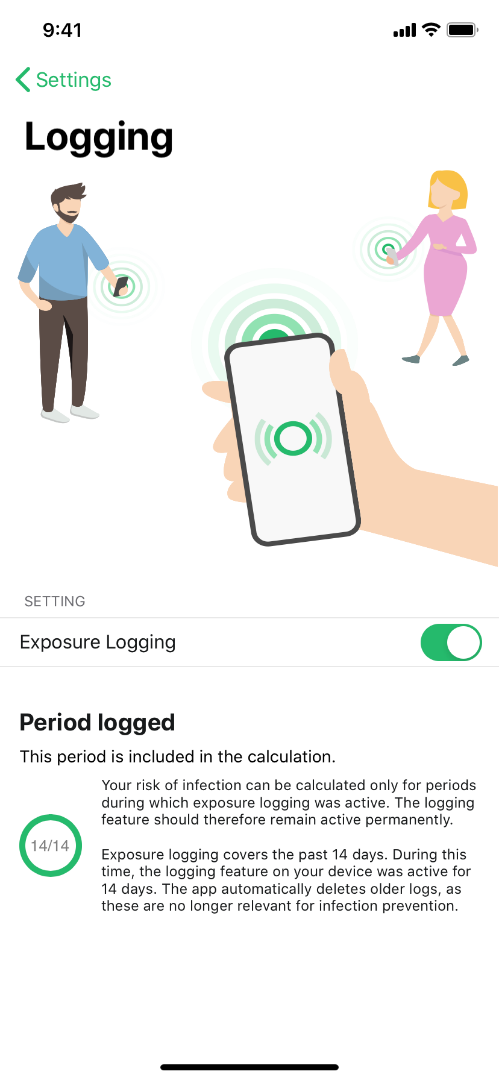 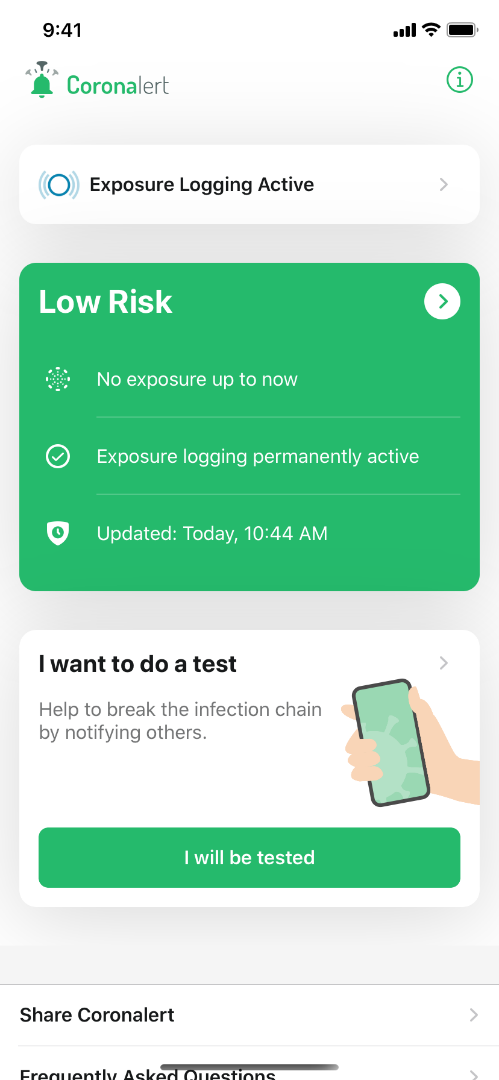 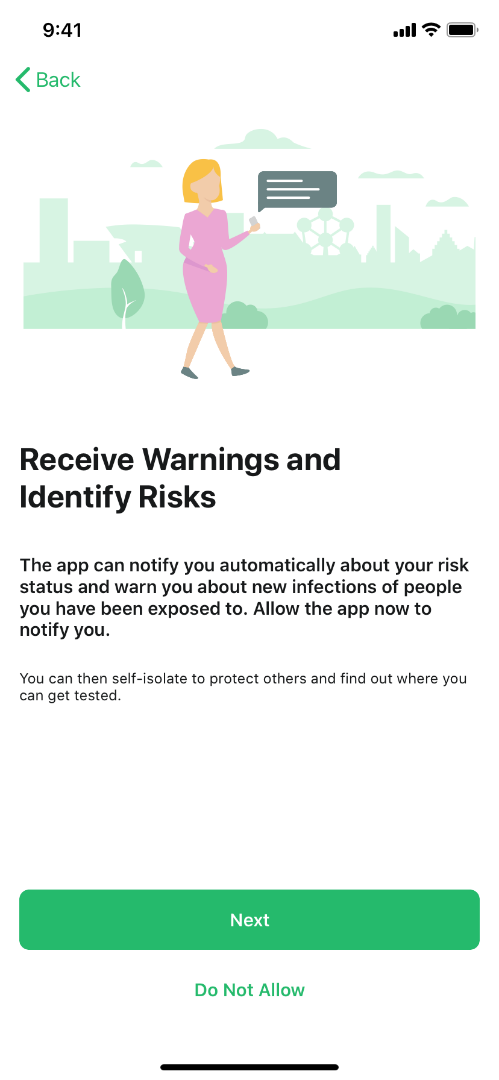 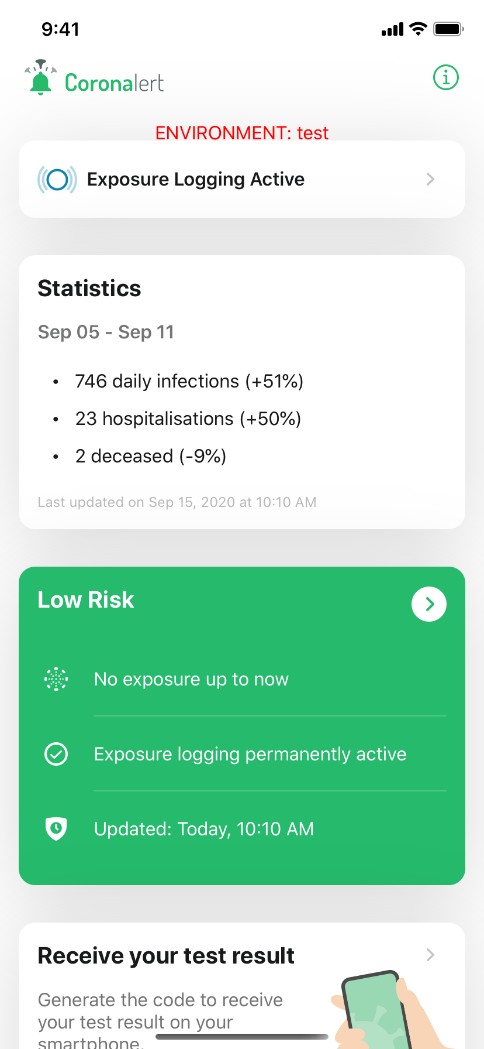 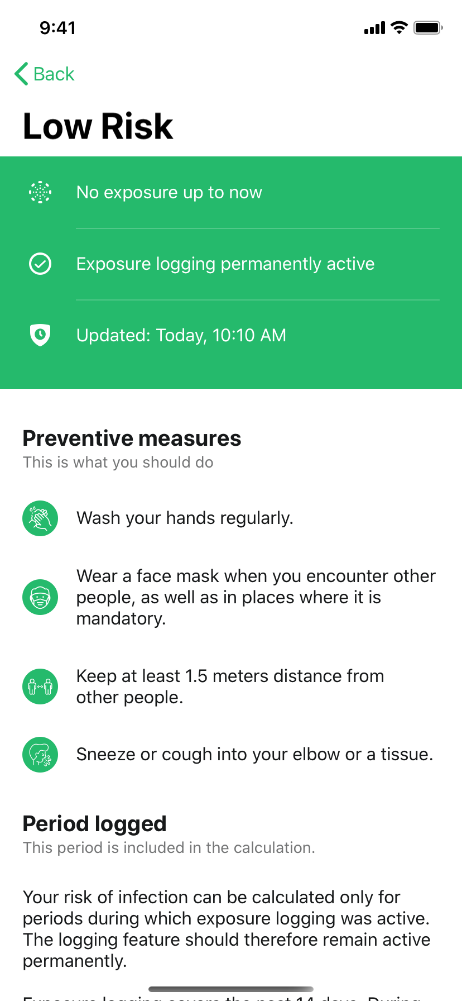 13/10/2020
- 42 -
Get tested
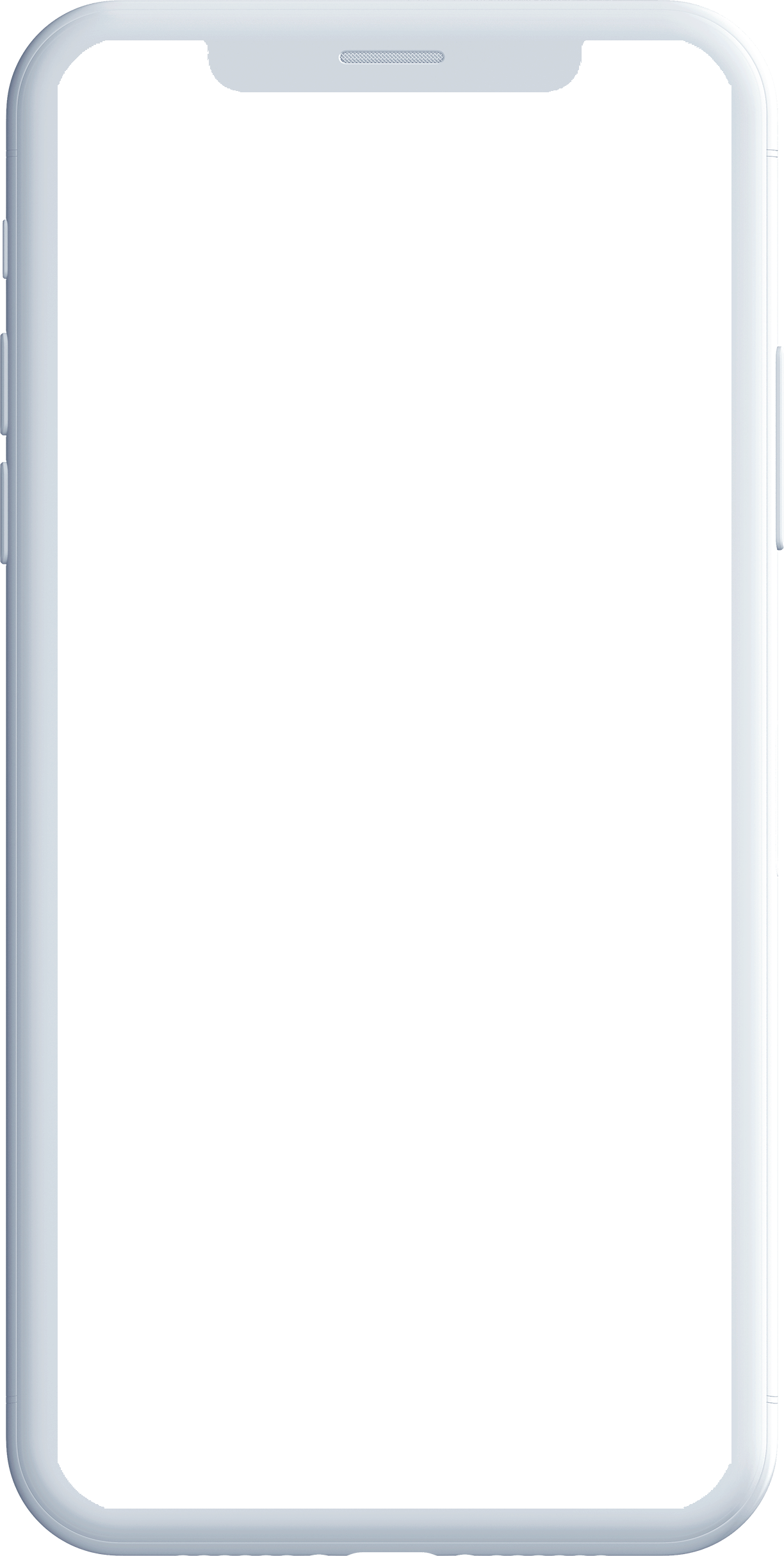 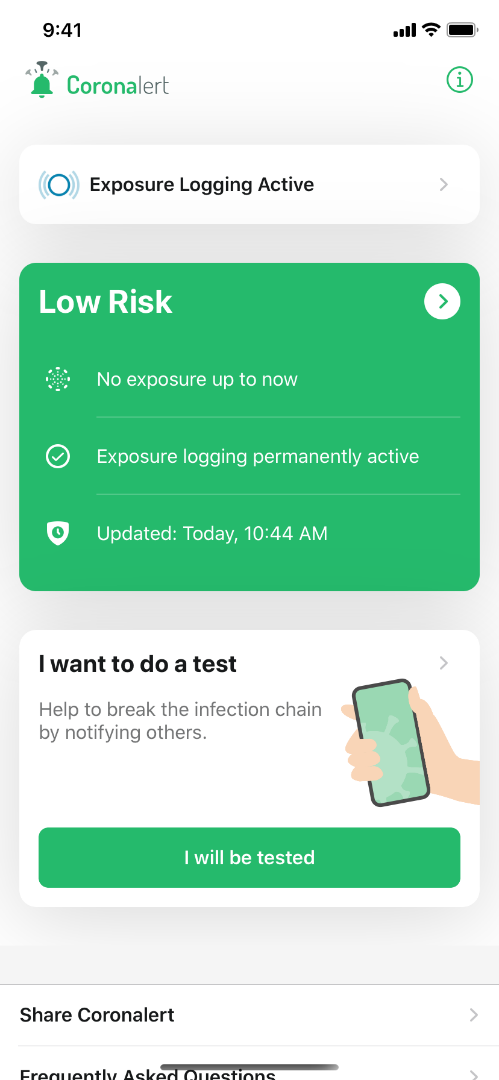 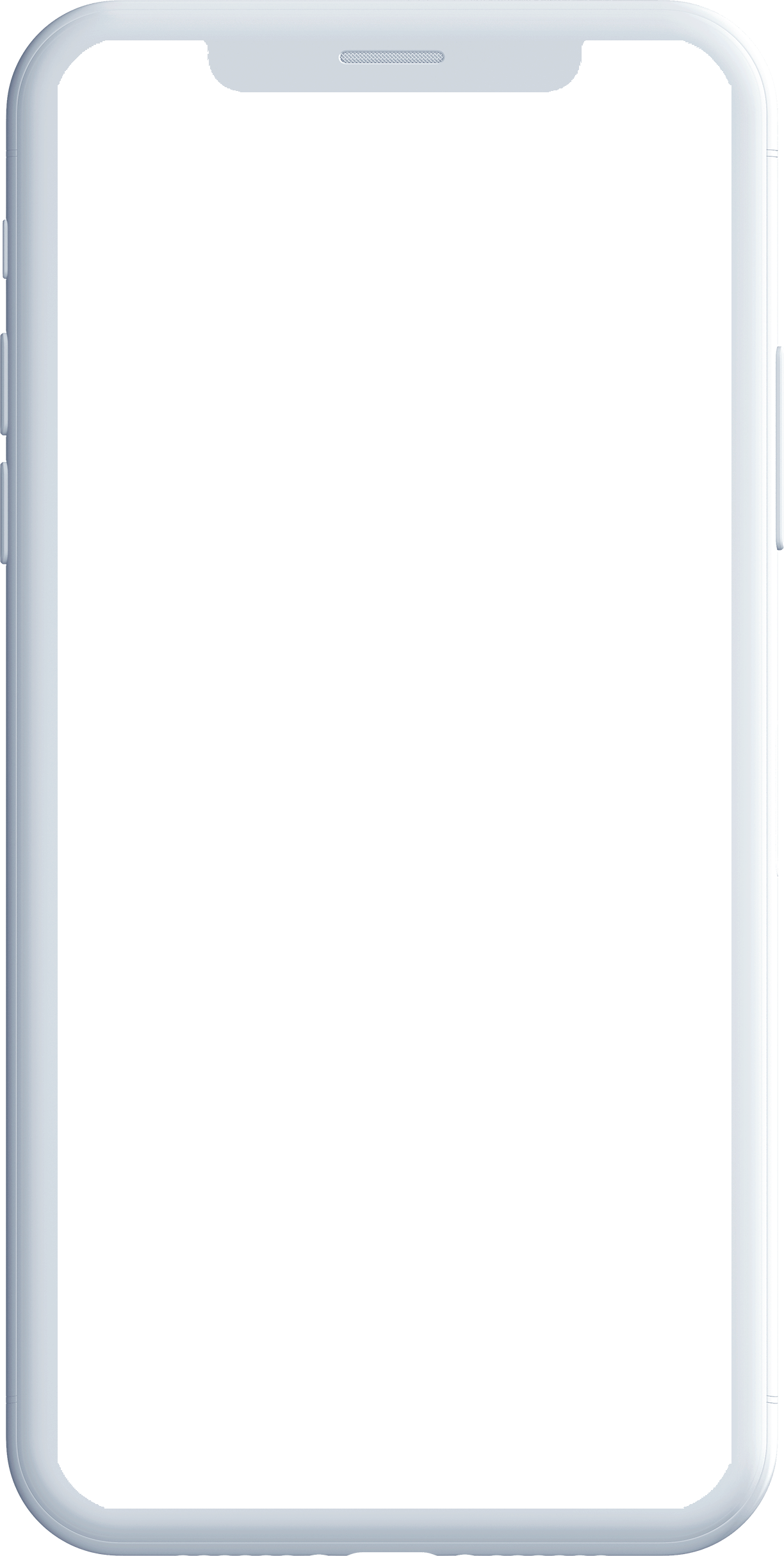 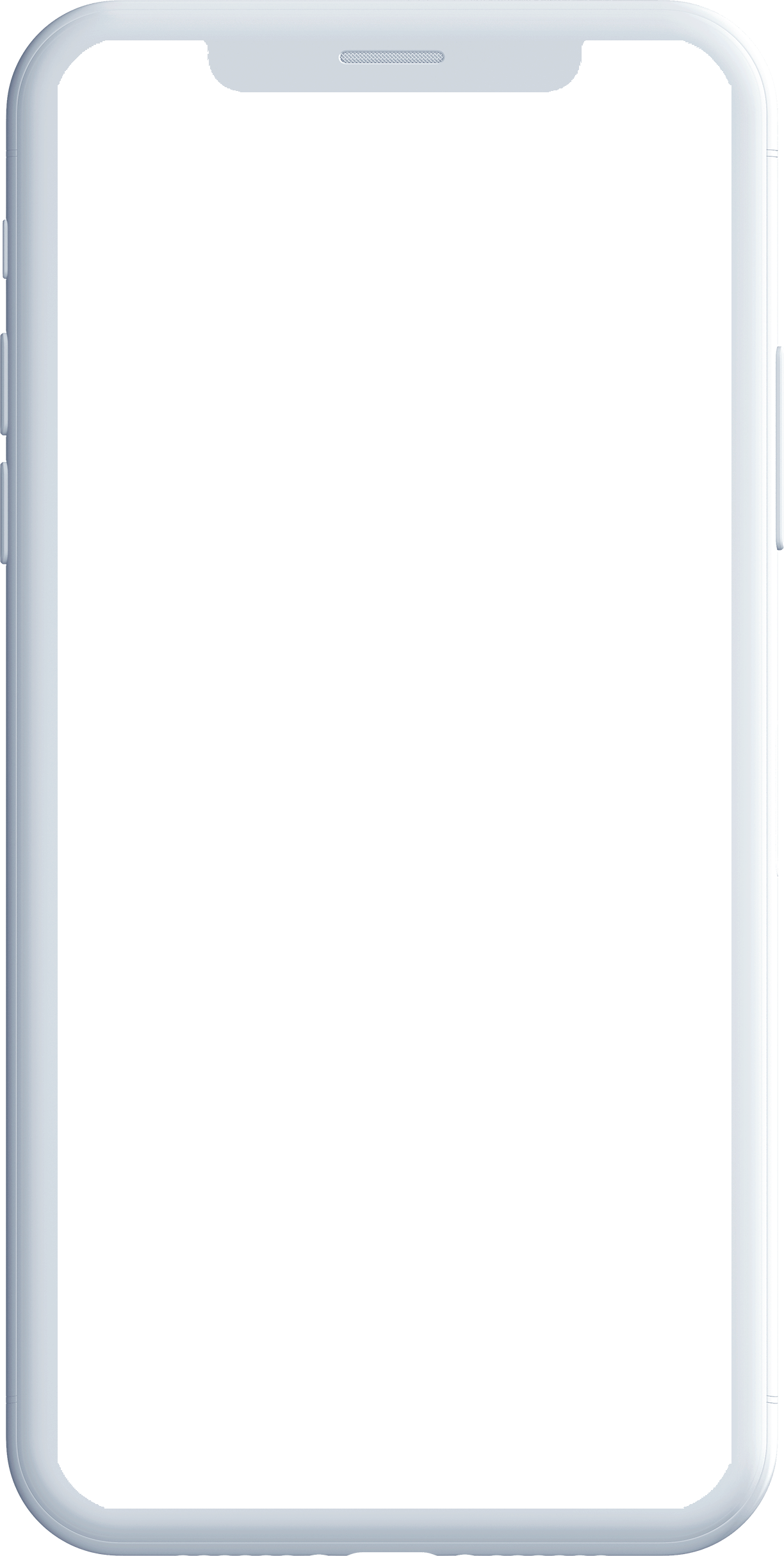 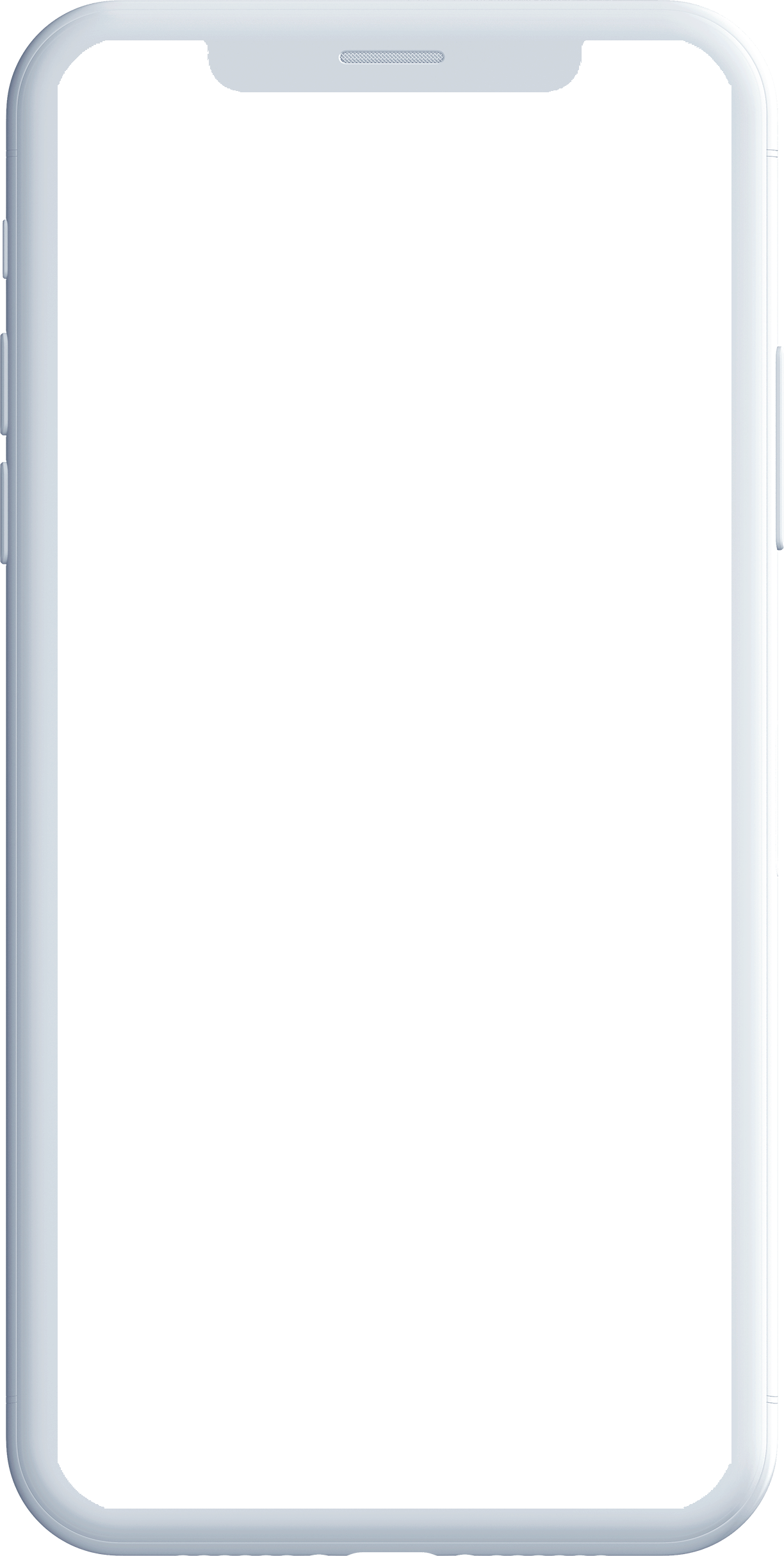 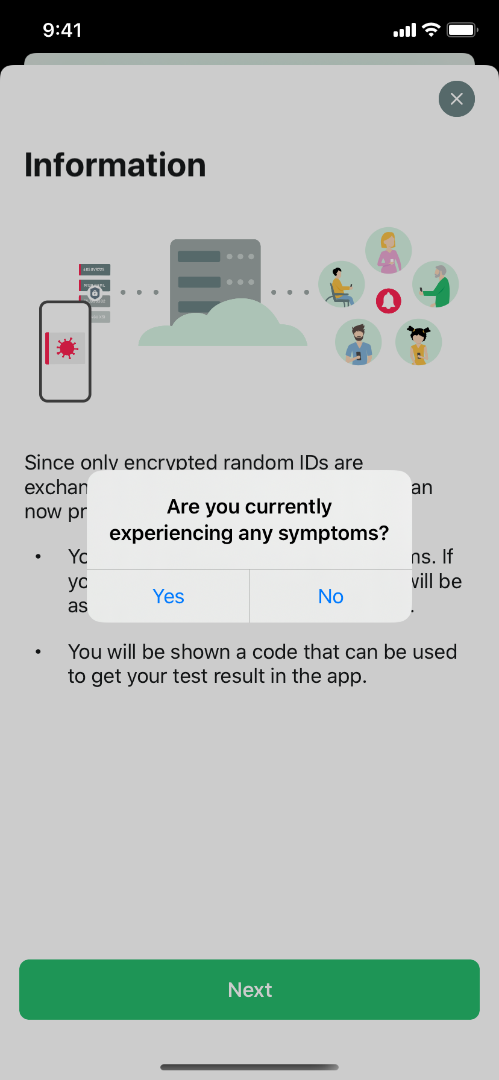 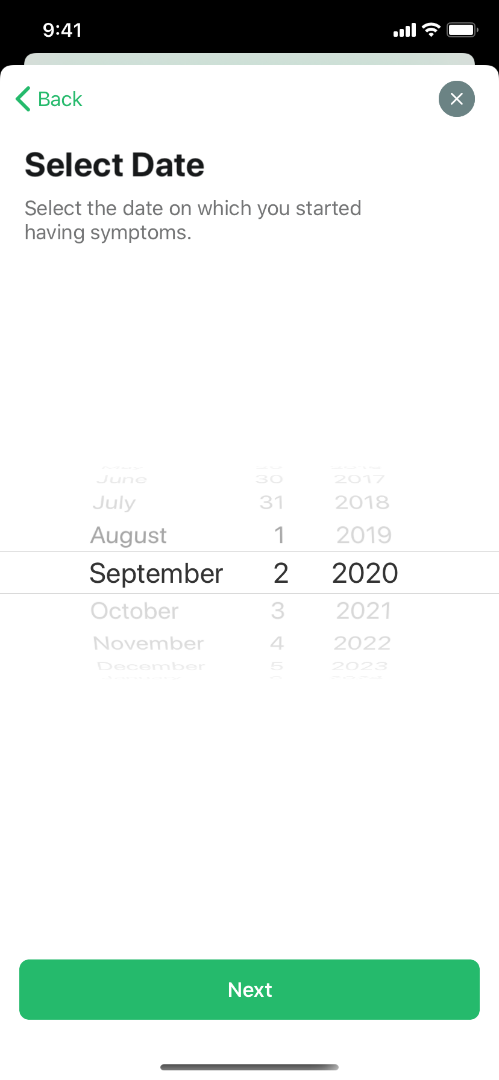 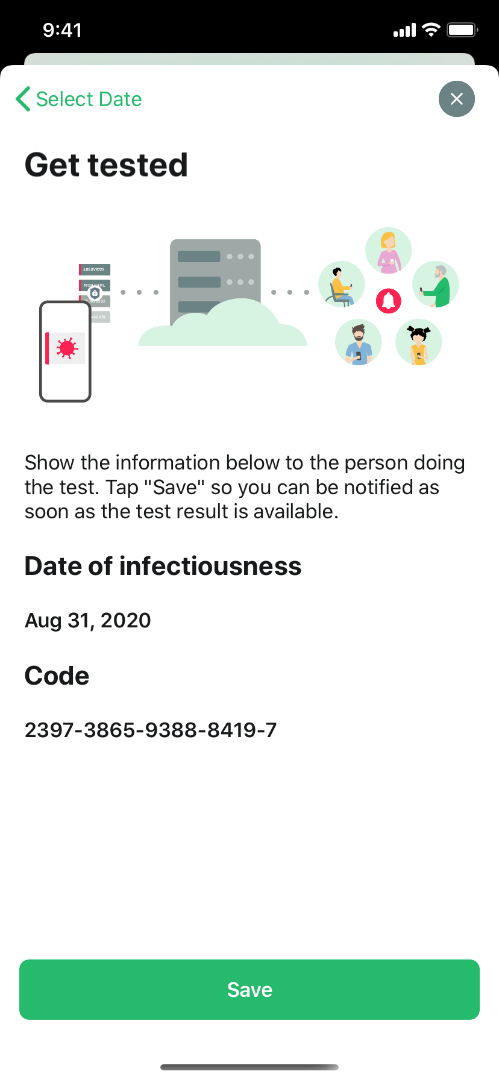 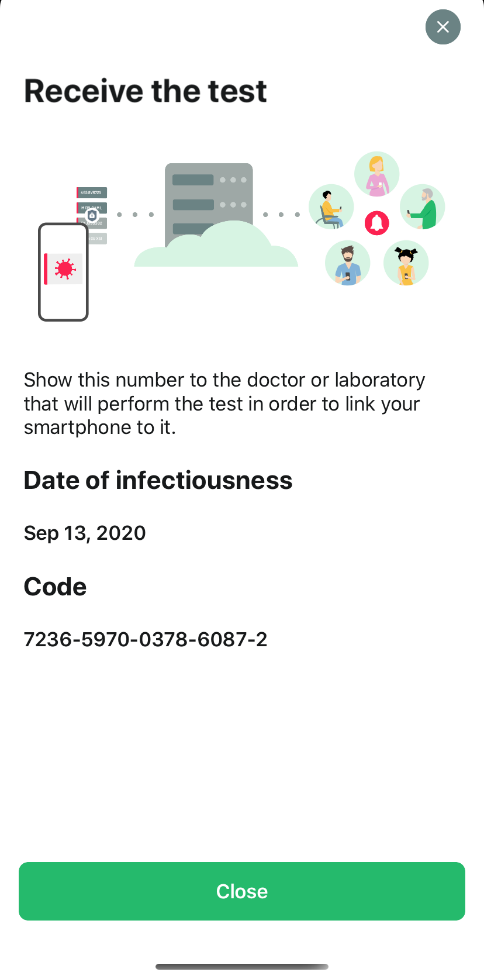 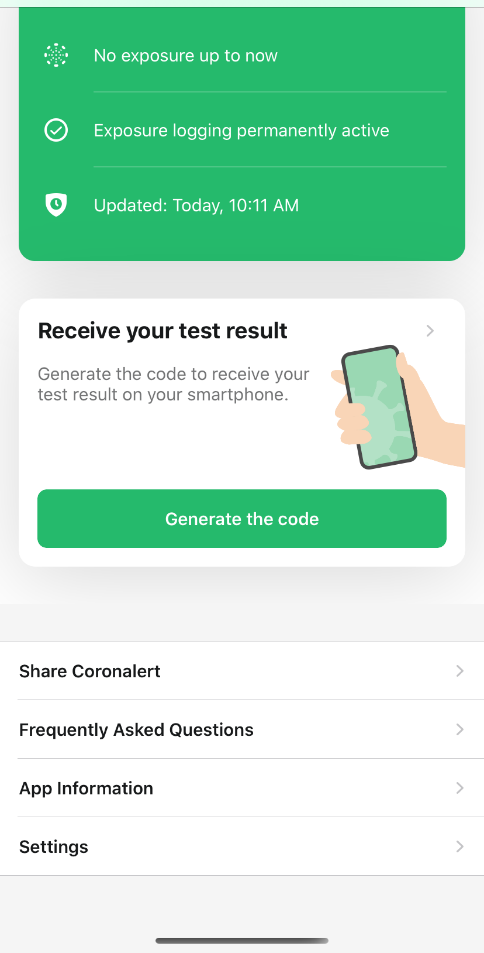 13/10/2020
- 43 -
eForm COVID-19 lab request (1/2)
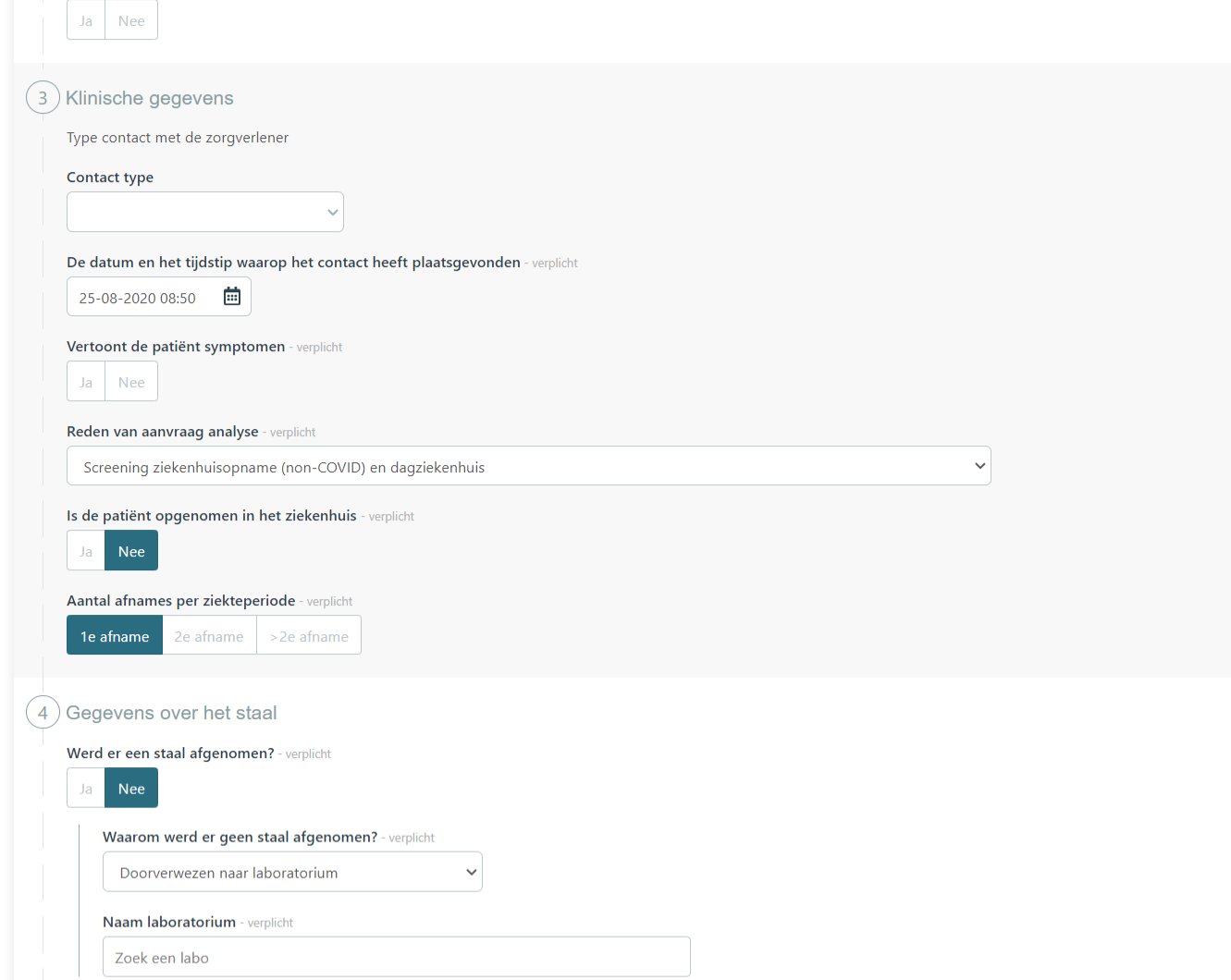 13/10/2020
- 44 -
eForm COVID-19 lab request (2/2)
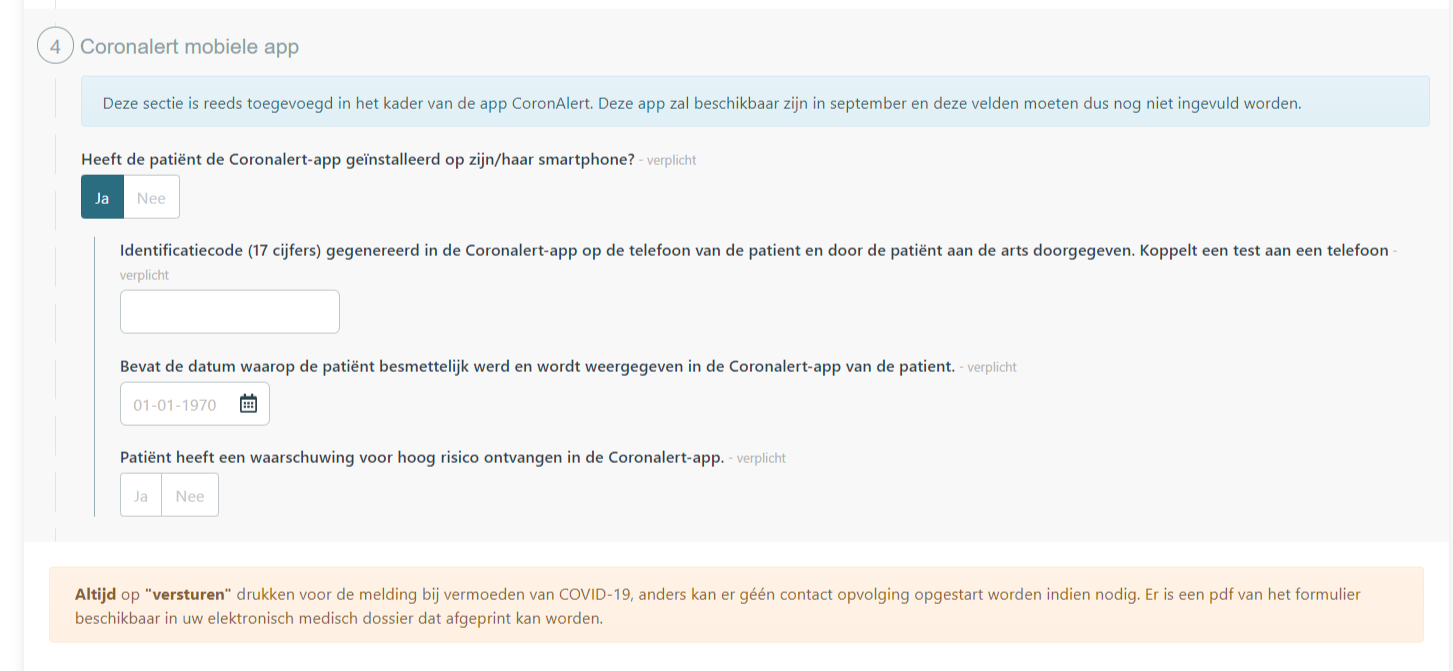 13/10/2020
- 45 -
eForm COVID-19 overrule lab result
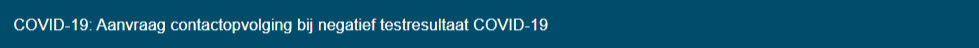 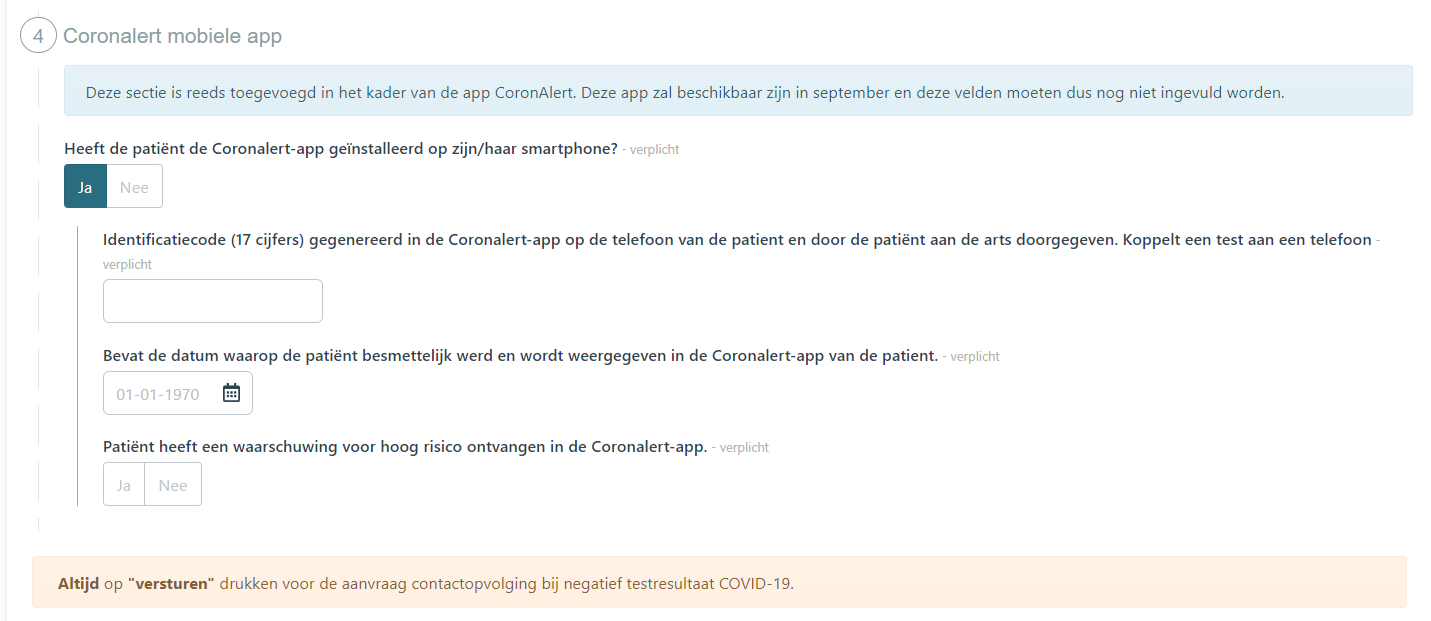 13/10/2020
46
eForm COVID-19 suspected case
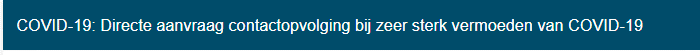 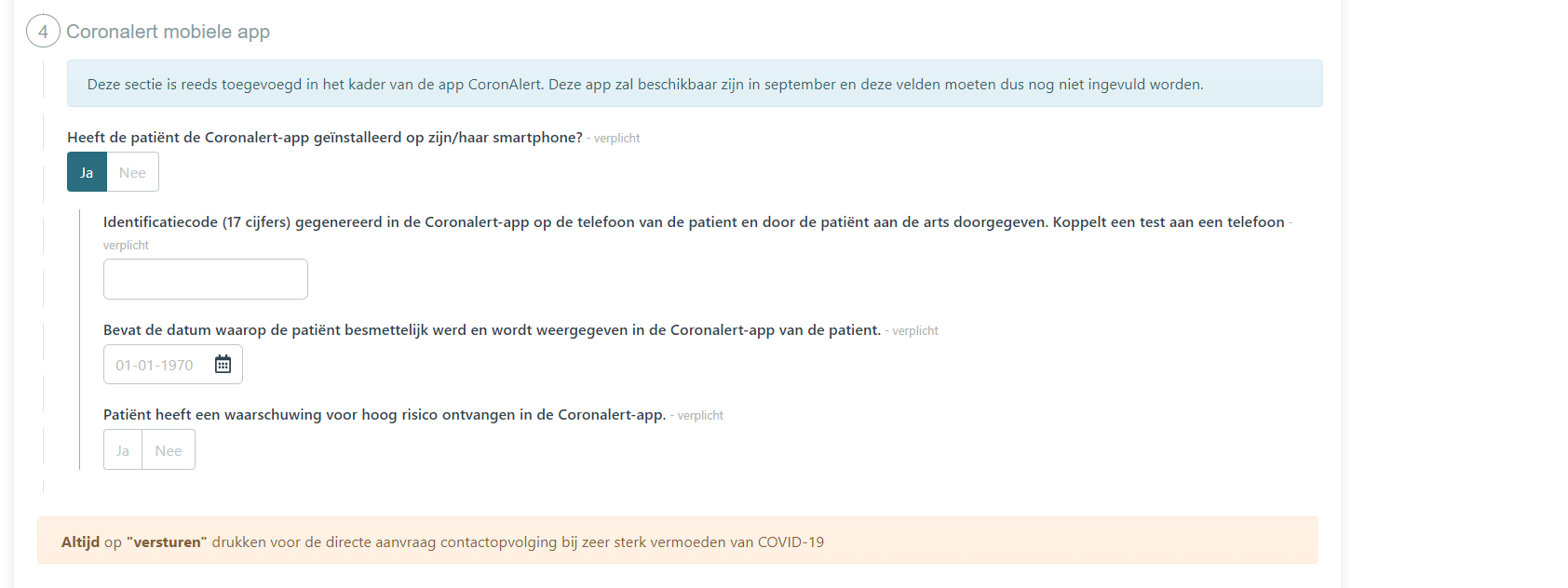 13/10/2020
- 47 -
Webform
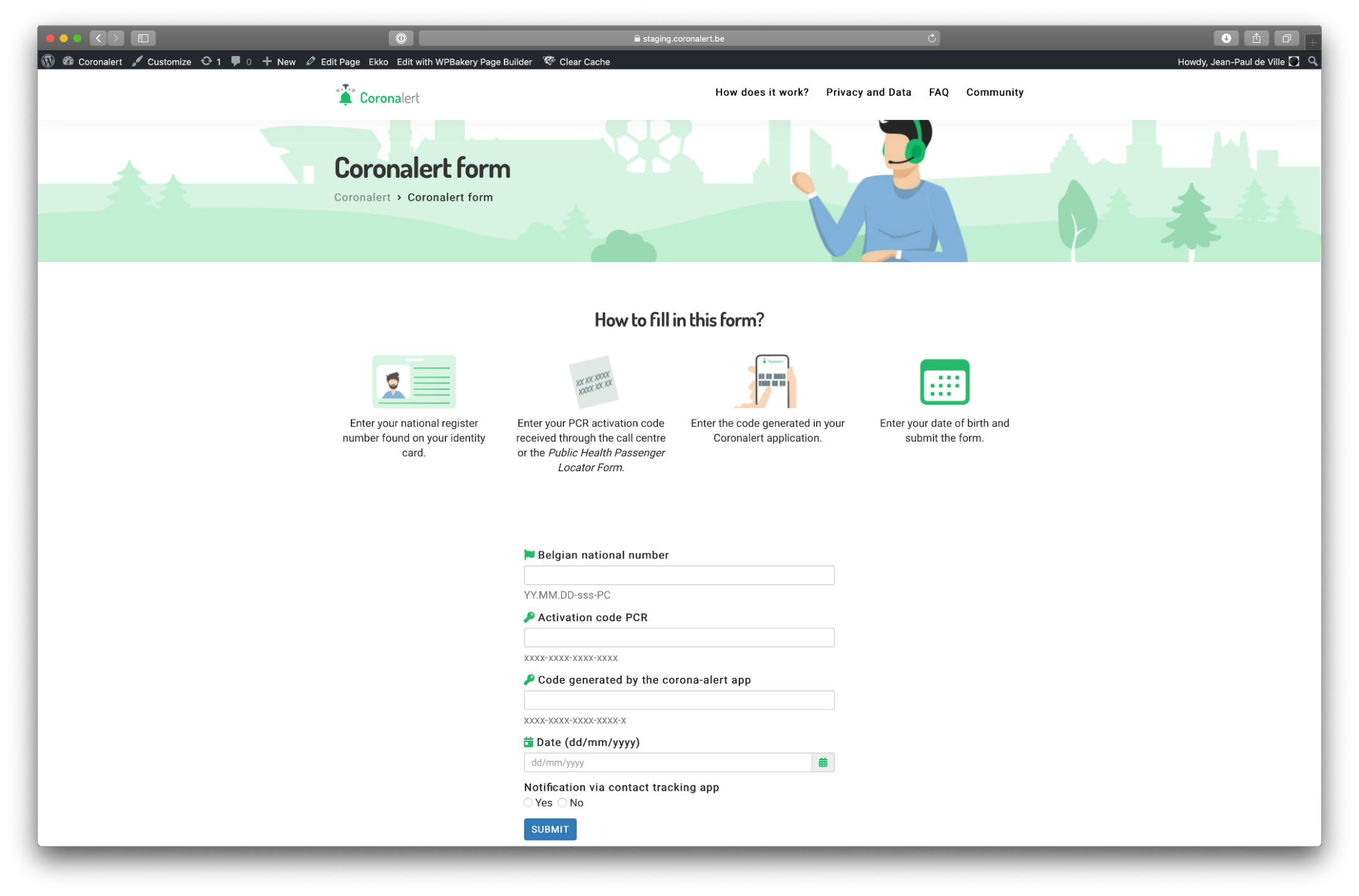 13/10/2020
48
Test result
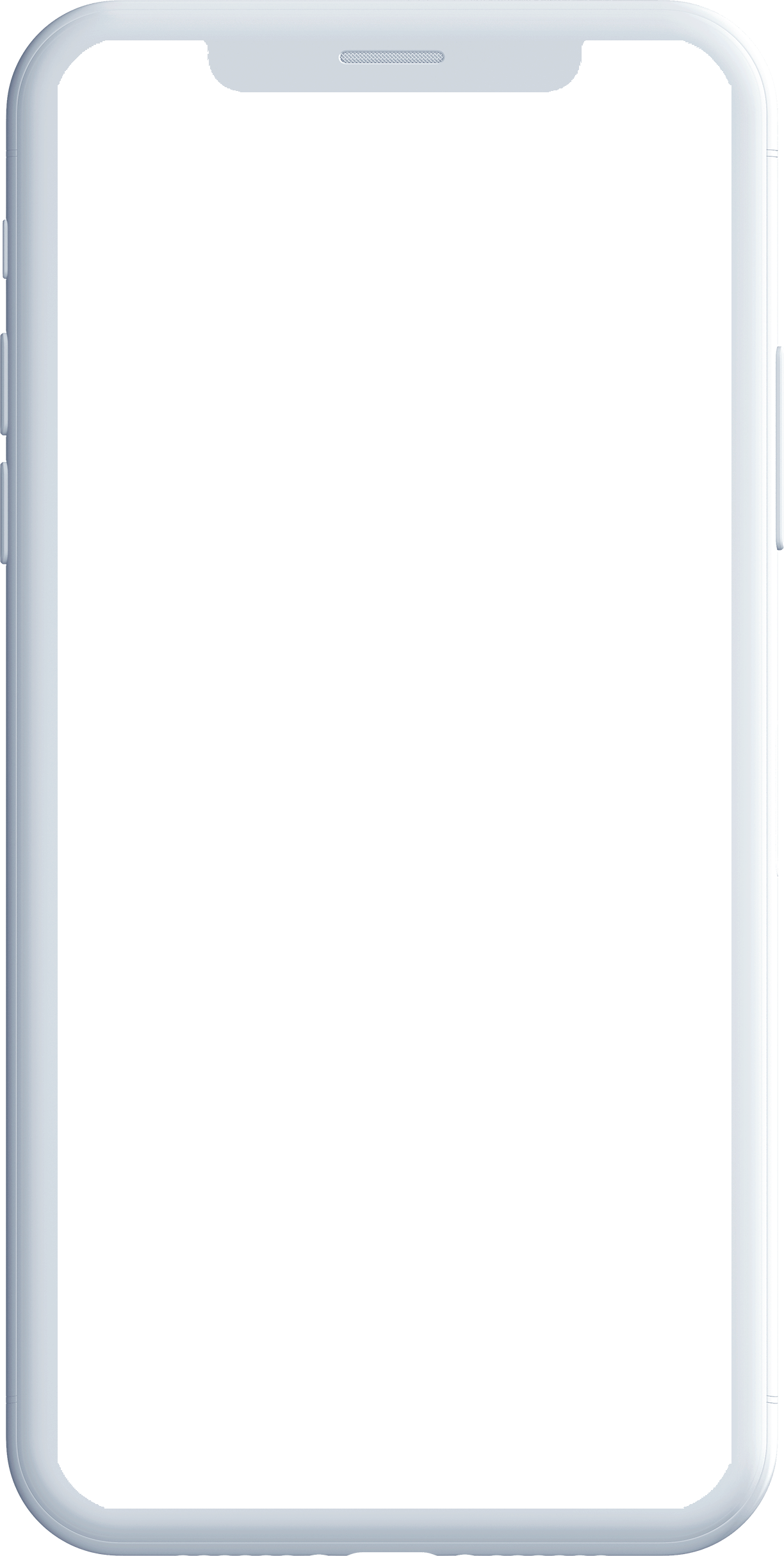 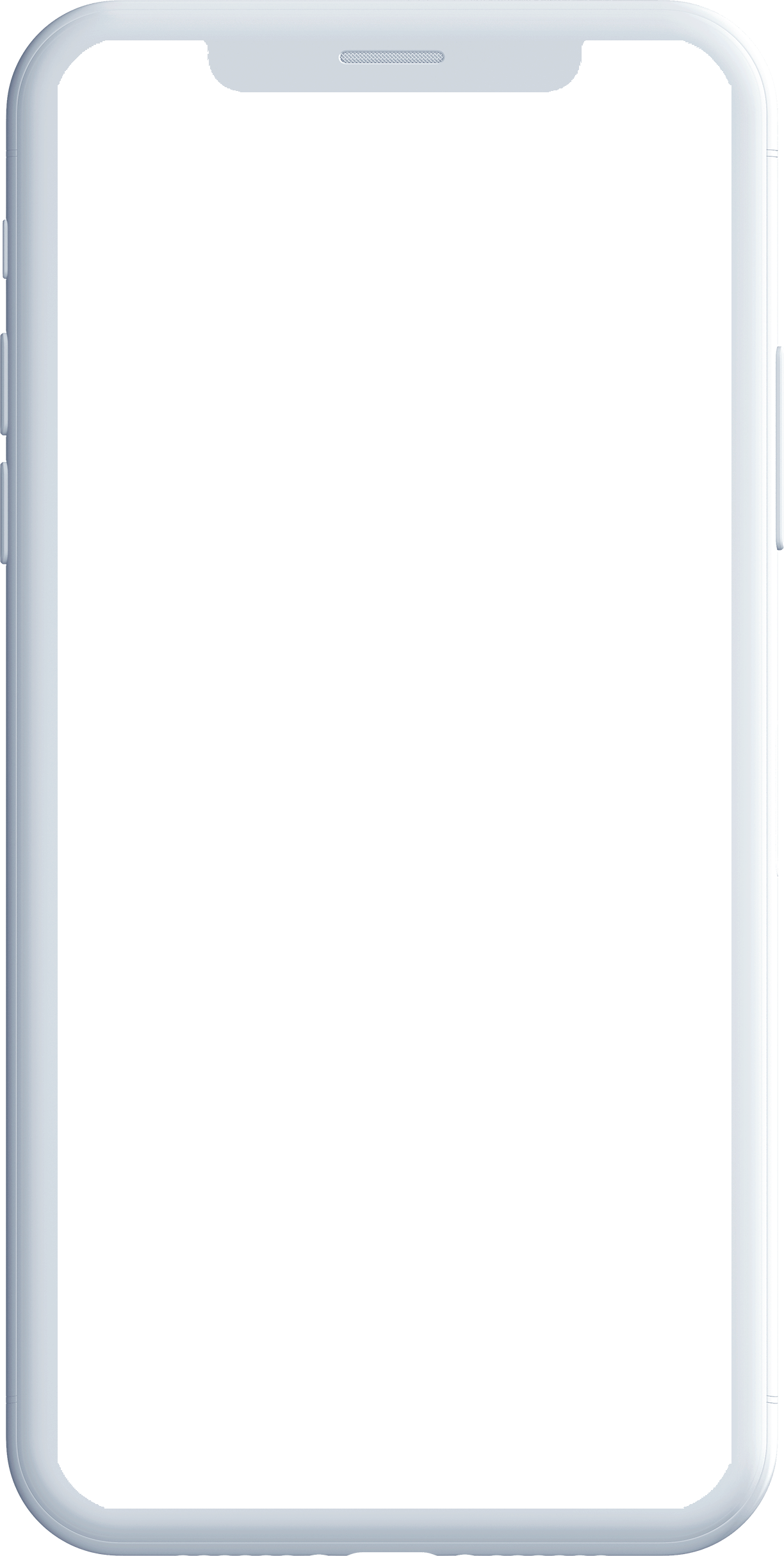 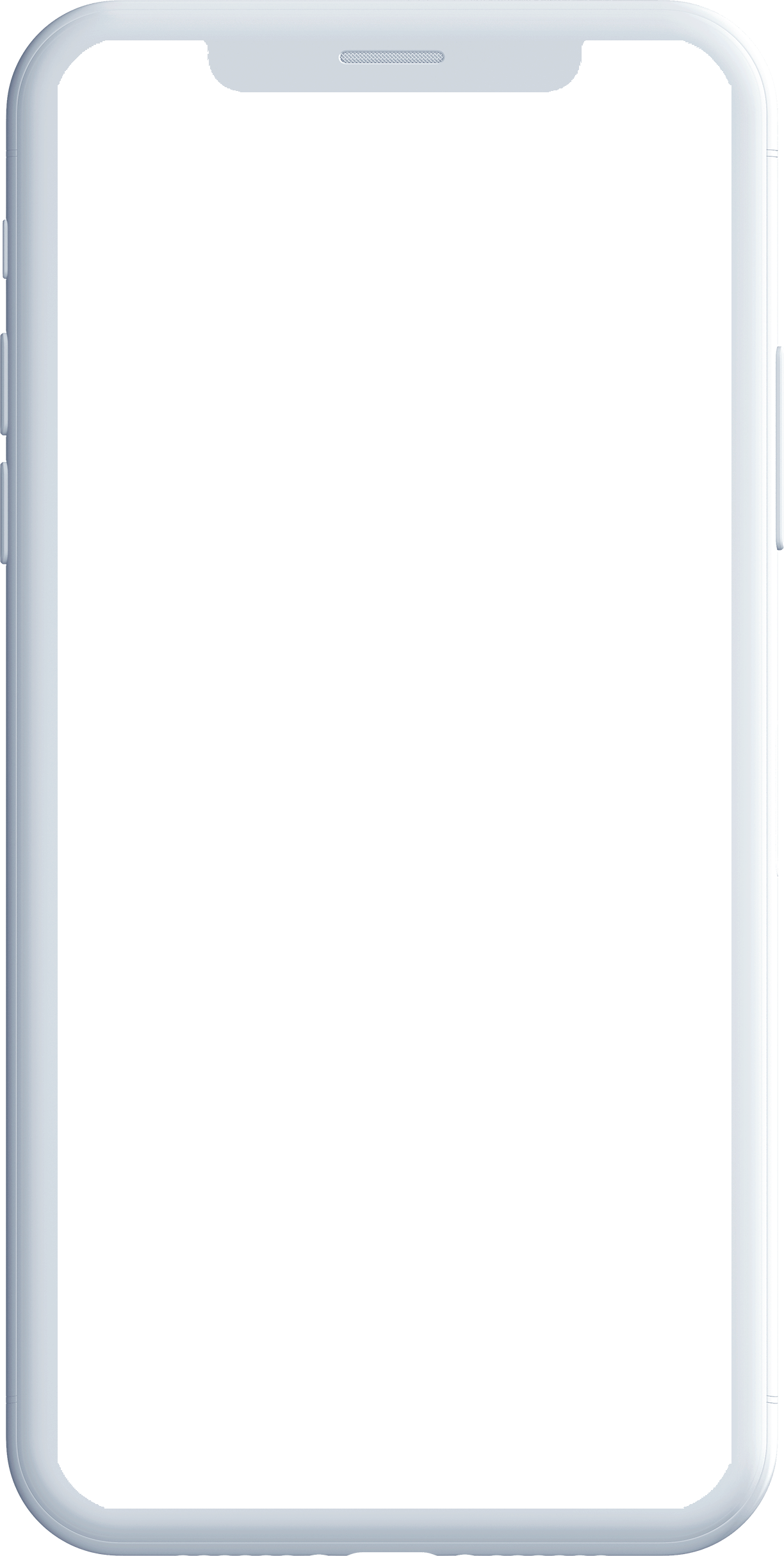 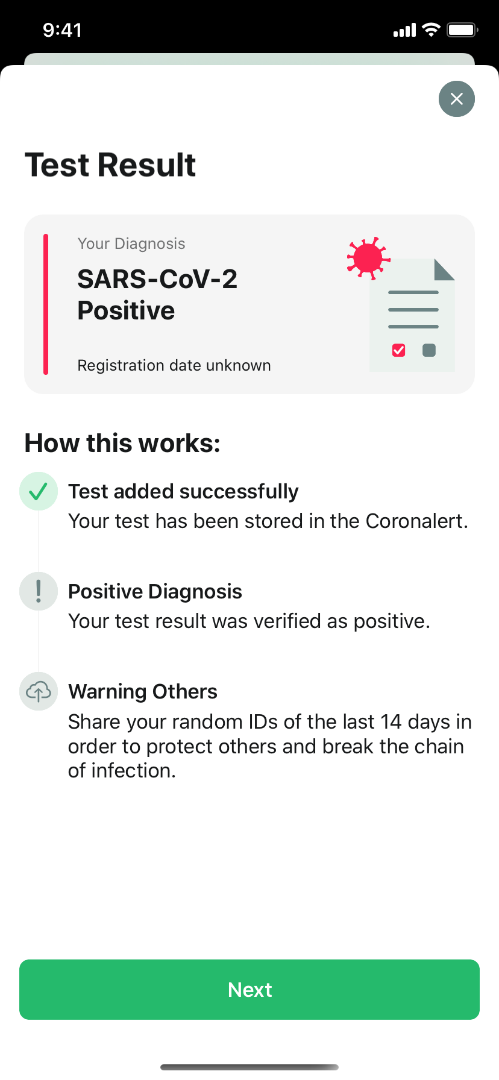 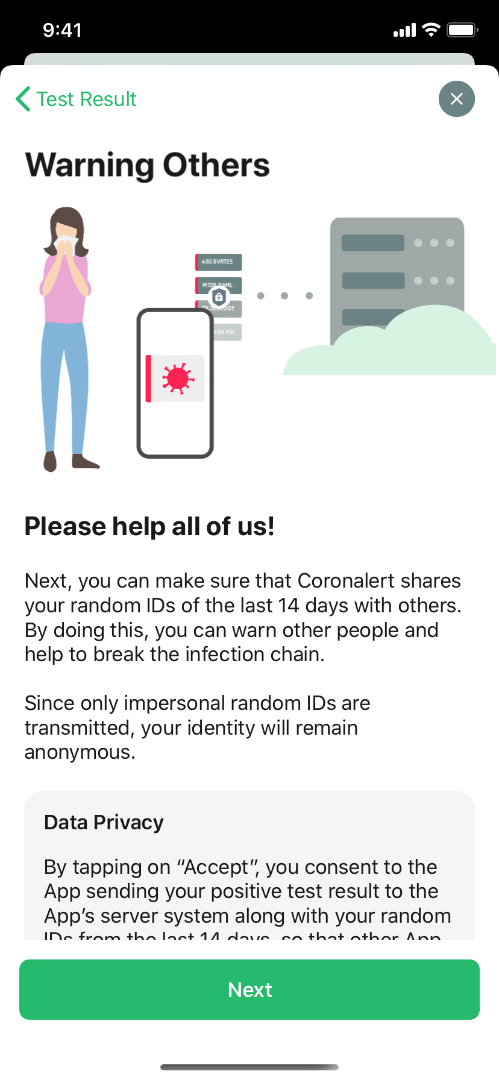 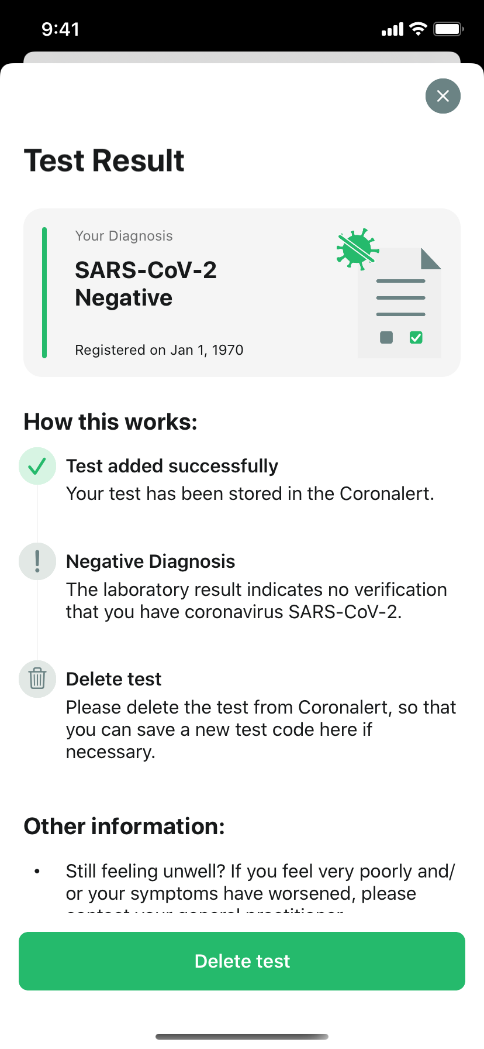 13/10/2020
- 49 -
Be notified
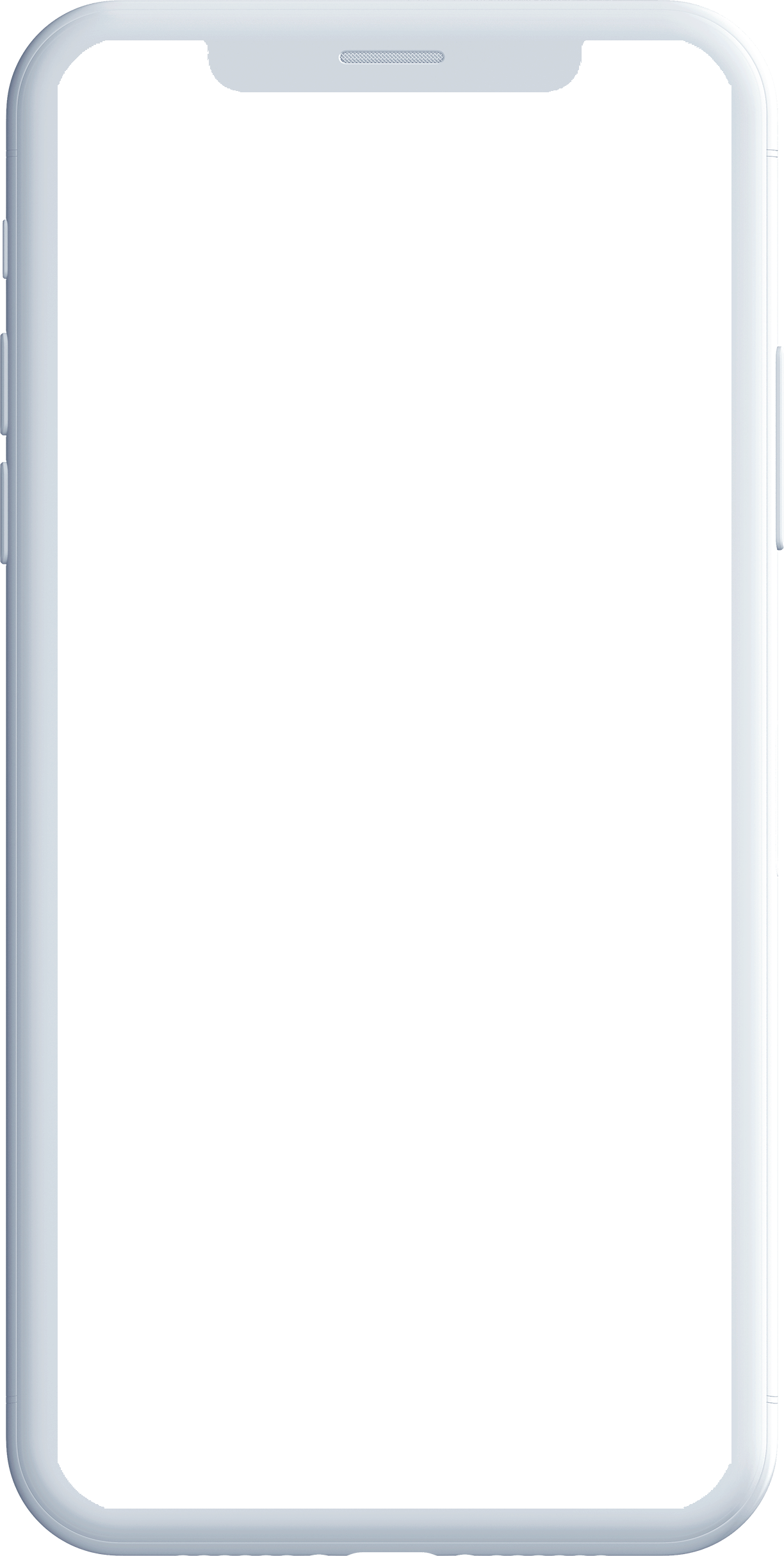 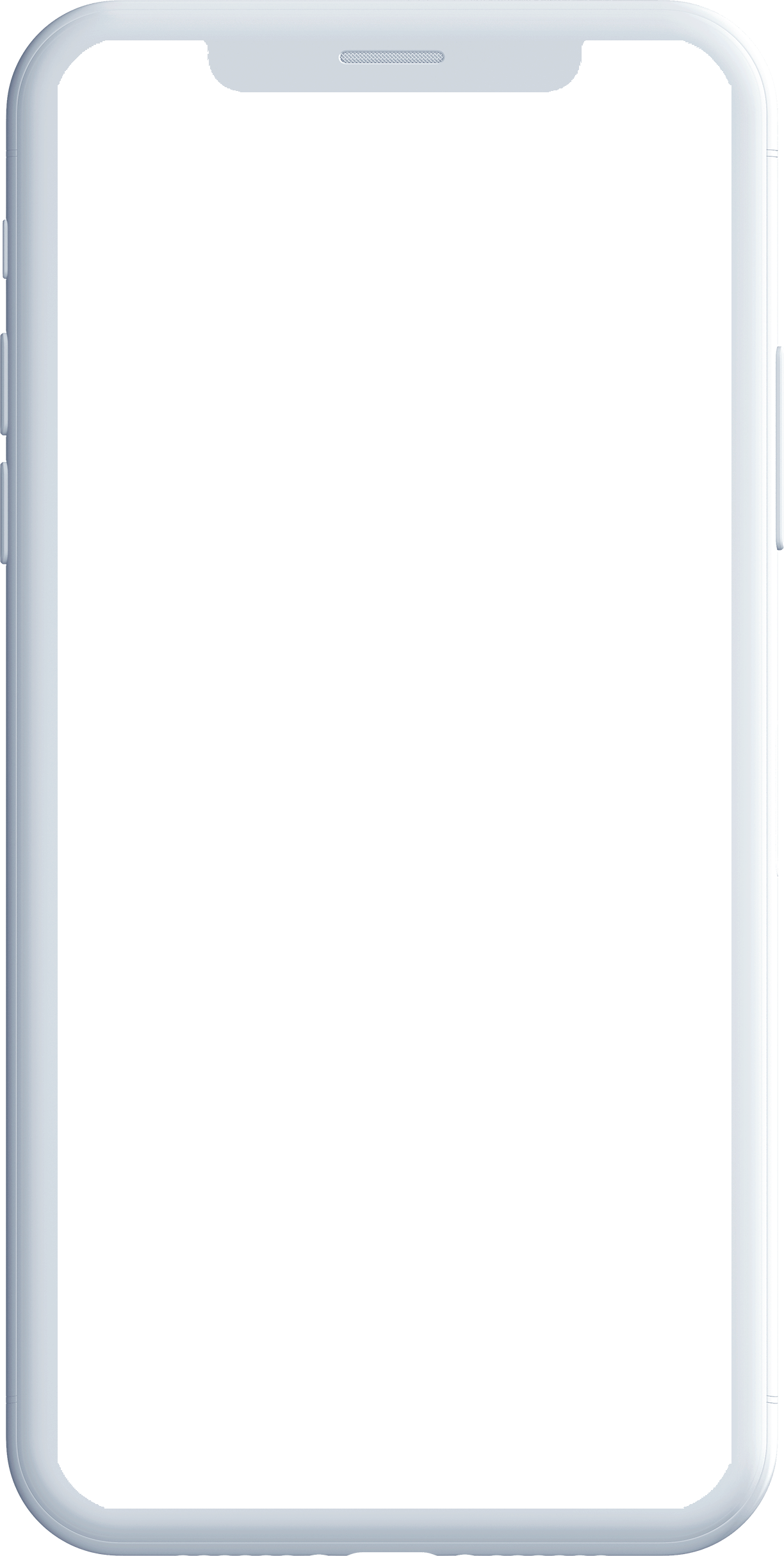 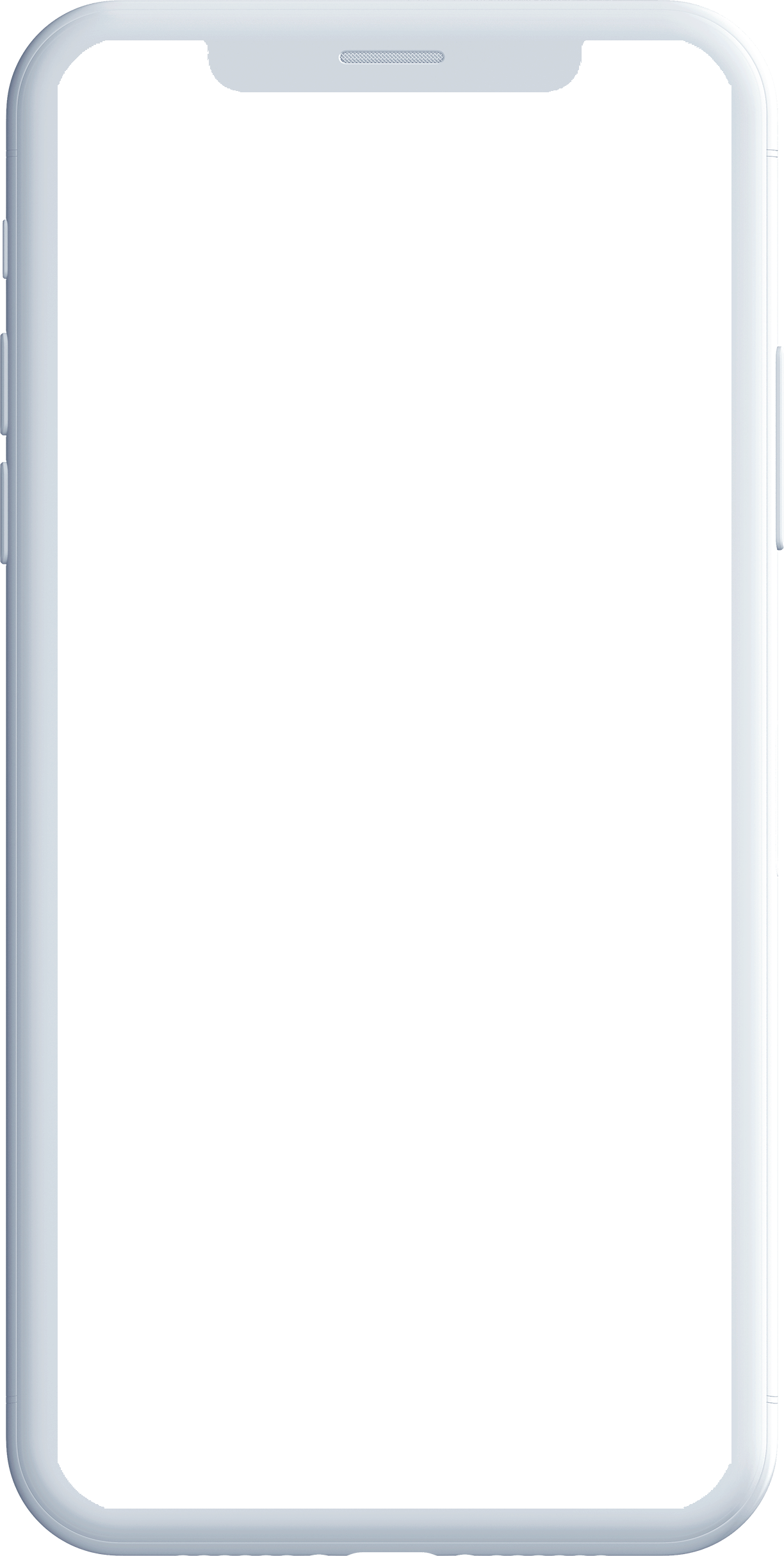 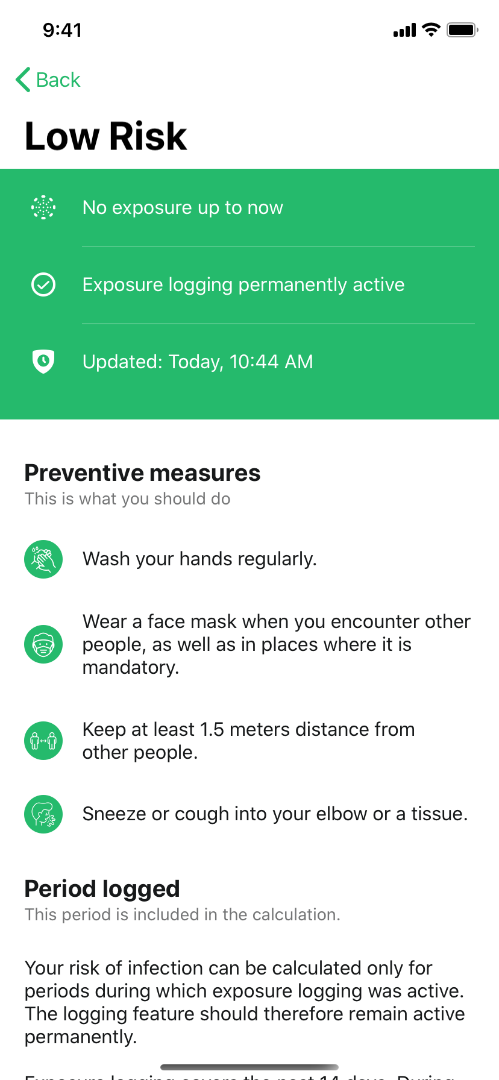 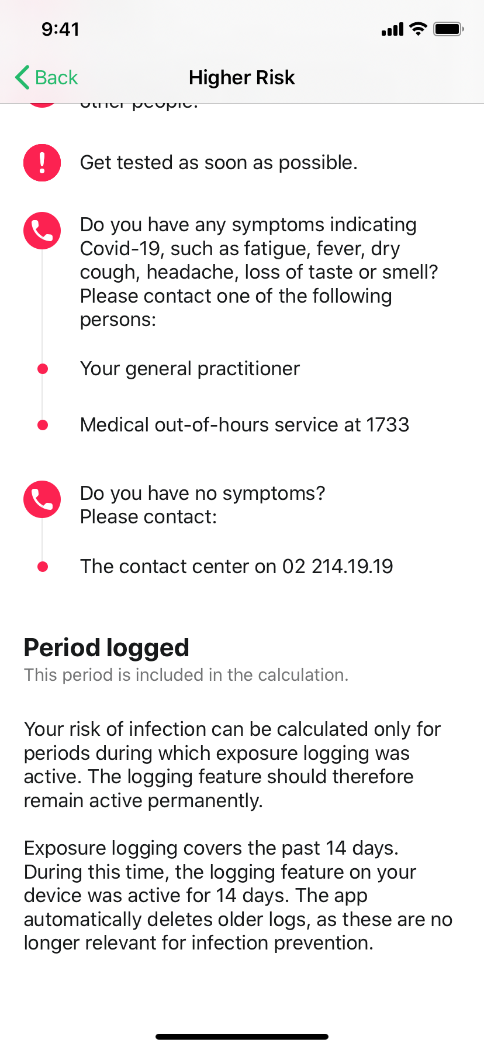 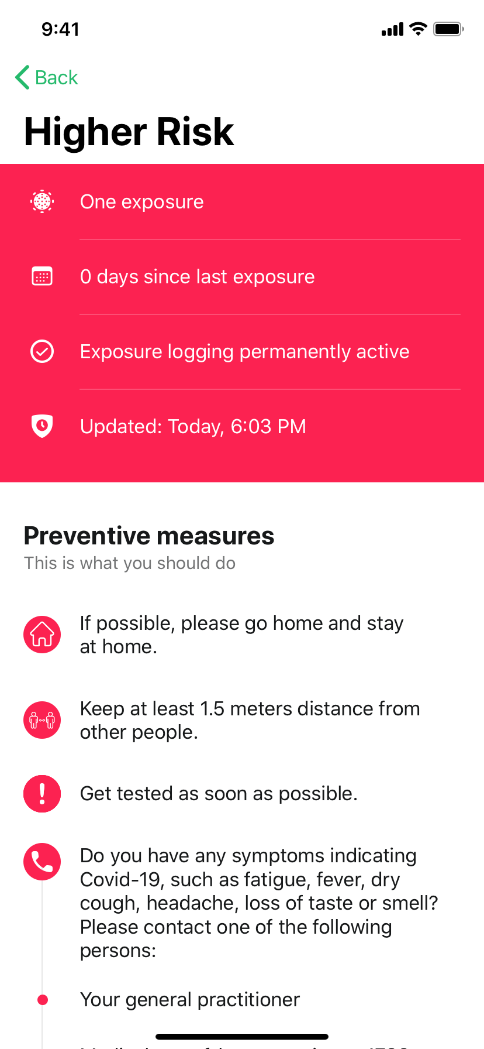 13/10/2020
- 50 -
Coronalert
beveel het gebruik van de app aan
uitwisselen van anonieme codes door app kan worden gedeactiveerd en geheractiveerd
doe de gebruiker een testcode genereren met zijn app indien hij getest wordt en zorg dat die bij Sciensano terecht komt tezamen met INSZ van de te testen persoon => gebruiker krijgt testresultaat op app zodra het beschikbaar is
huisarts via eForm LaboratoryTestPrescription
te testen persoon via webform (zie https://coronalert.be/nl/coronalert-formulier/)
beveel de publicatie van de uitgezonden anonieme codes aan indien een gebruiker positief test
13/10/2020
- 51 -
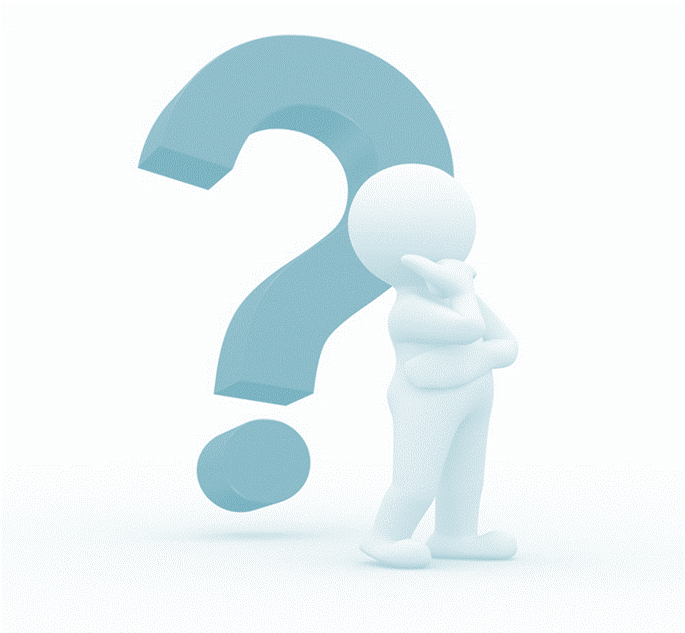 frank.robben@ehealth.fgov.be 

@FrRobben

https://www.ehealth.fgov.be
https://www.ksz.fgov.be
https://www.frankrobben.be
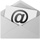 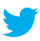